prepared for:
Client Name
The sellstate system
Real Estate’s Most Innovative Franchise Model
presenter
email
Presenter Name
Presenter Email Address
Sellstate
The History
New national franchise
Efficient design
Optimized for agents and brokers
Empowers agents
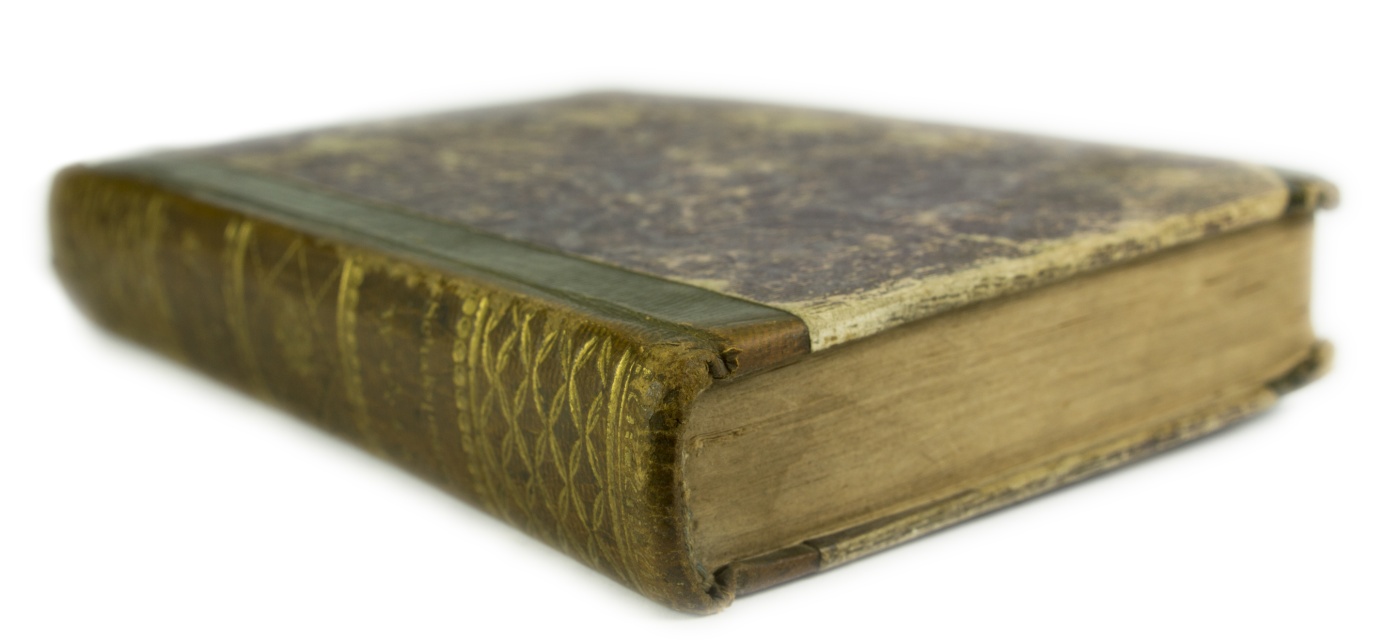 sellstate.com | joinsellstate.com | sellstatesource.com
The Founders
Arthur Darmanin, Chief Operating Officer
Over 35 years experience in real estate
Managed first real estate company 2 years into career
Built independent to largest office in entire area
Member of O.R.E.A. Faculty of Education
Executive Member of one of North America’s largest real estate companies
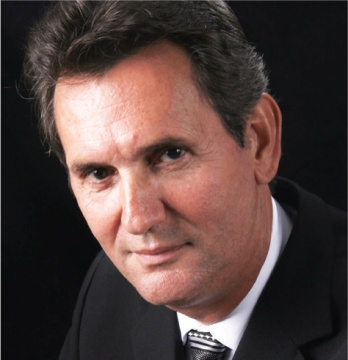 sellstate.com | joinsellstate.com | sellstatesource.com
The Founders
Neil Cresswell, President
Over 25 years experience in real estate
Top ranked real estate agent in North America
Single-handedly outperformed entire brokerages
Franchisor for one of the top real estate companiesin North America
National real estate trainer
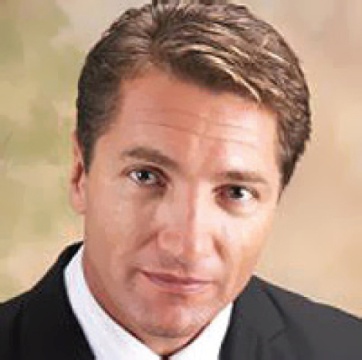 sellstate.com | joinsellstate.com | sellstatesource.com
INTER-DEPENDENT
MODEL
INDEPENDENT
MODEL
DEPENDENT
MODEL
DEPENDENT
INTERDEPENDENT
INTERDEPENDENT
INDEPENDENT
Associates have an interdependent relationship with their company.
An Interdependent Model that incorporates the best of all models and adds monthly revenue sharing for an immediate reward and partnership environment.
Associates are independent; Associates have a landlord/tenant relationship with their company.
Associate is dependent on the company; associates are replaceable.
100% Real Estate Companies
Growth Focused
Team Focused
Traditional Real Estate    Company
Associate Focused
Associate & Broker Focused
Associate & Broker Focused
Broker Focused
Give your rebellious Associates their freedom
Company Vision Served
Success Breeds Success
Control  Associate
Associate Brand Strategies
Associate/Company Brand                                Strategies
Associates Brand Strategies
Broker Brand Strategies
Associates Overpay Management
Associates pay a reasonable fee
Associates pay a reasonable fee
Associates do not pay for things that they do not use
Low Risk/ High Take
Low Risk/ High Take
High Risk/High Take
Low Risk/Low Take
The best of all models
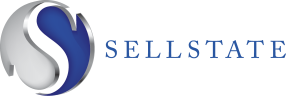 sellstate.com | joinsellstate.com | sellstatesource.com
C.P. Technology (Centralized Processing)
A Better Way to Pay Commissions
Efficient
Quick turnaround
Direct deposit of commissions
Direct deposit of AAD
Timely distribution of your 1099
Save you time
Provide you with freedom
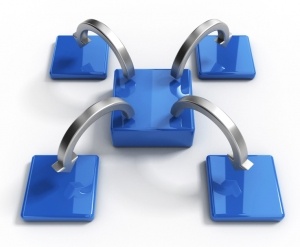 sellstate.com | joinsellstate.com | sellstatesource.com
Attracting Top Agents
Home of the Top Producers
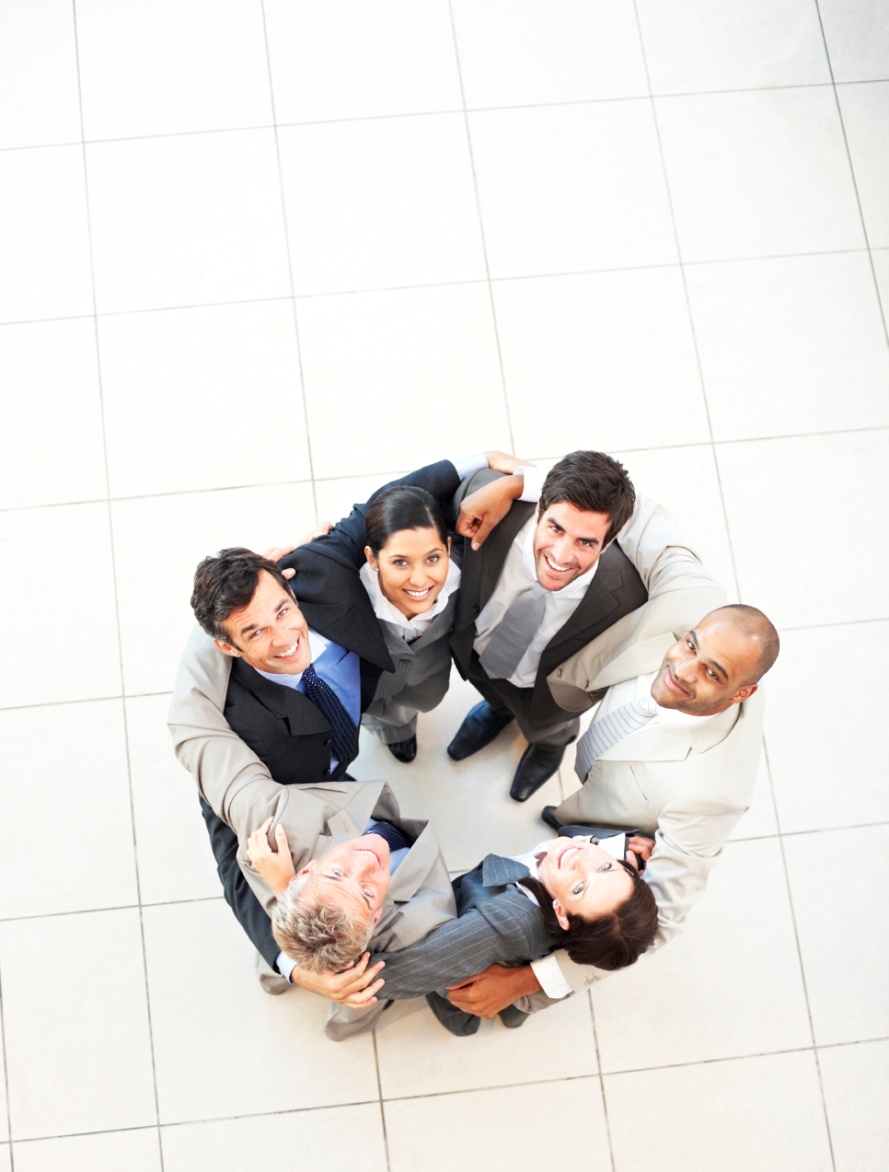 Top agents demand high commission
Designed to attract the best
Aggressive Commission Structure
AAD Program
Better culture
sellstate.com | joinsellstate.com | sellstatesource.com
Agent Asset Development (AAD) Program
Freedom | Work or Play, Still Earn Income
Nothing like it in the industry
Earn additional income
5% sponsoring bonus
Earn financial independence
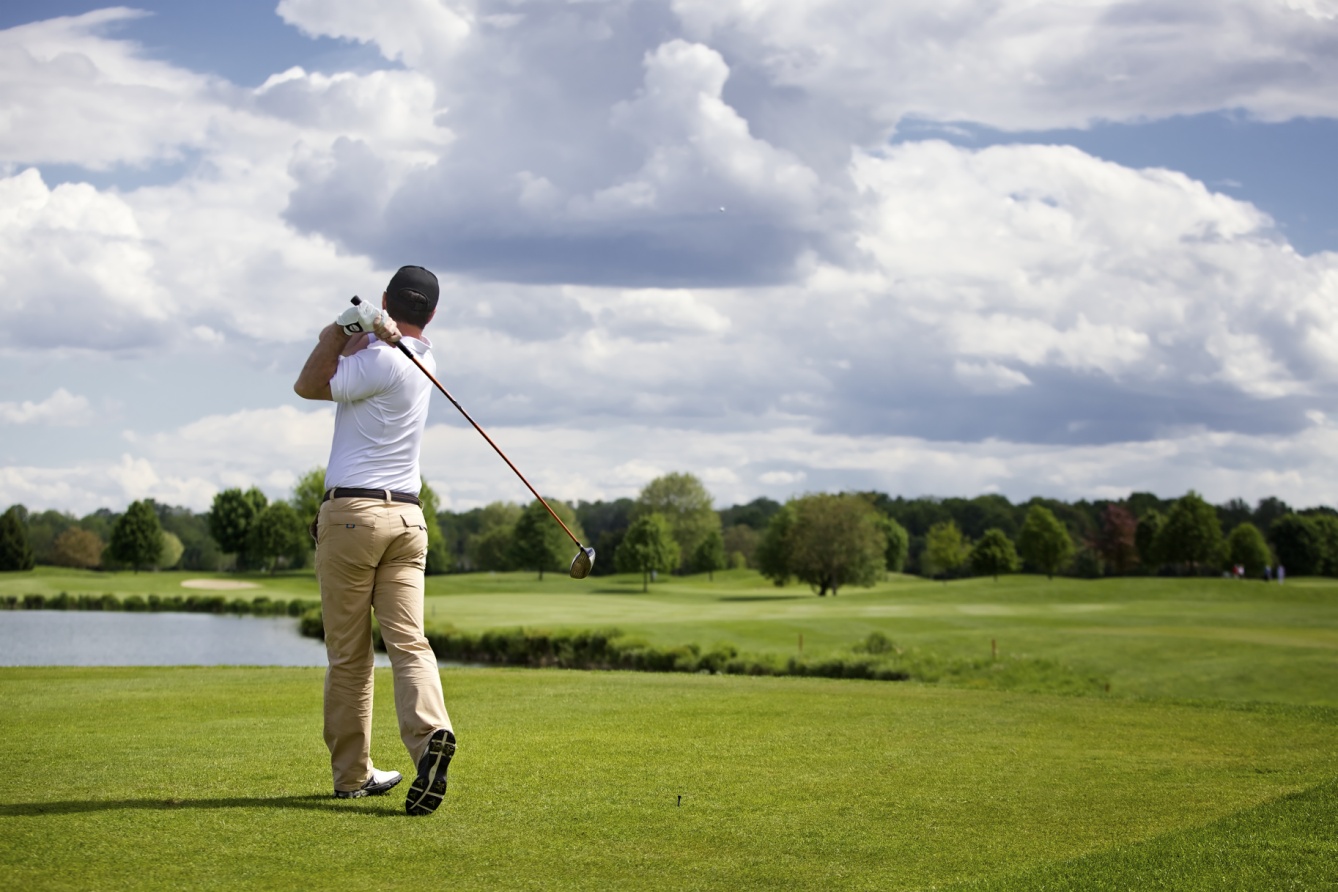 sellstate.com | joinsellstate.com | sellstatesource.com
Agent Asset Development (AAD) Program
Security | Earn Extra Income for The Things That Matter
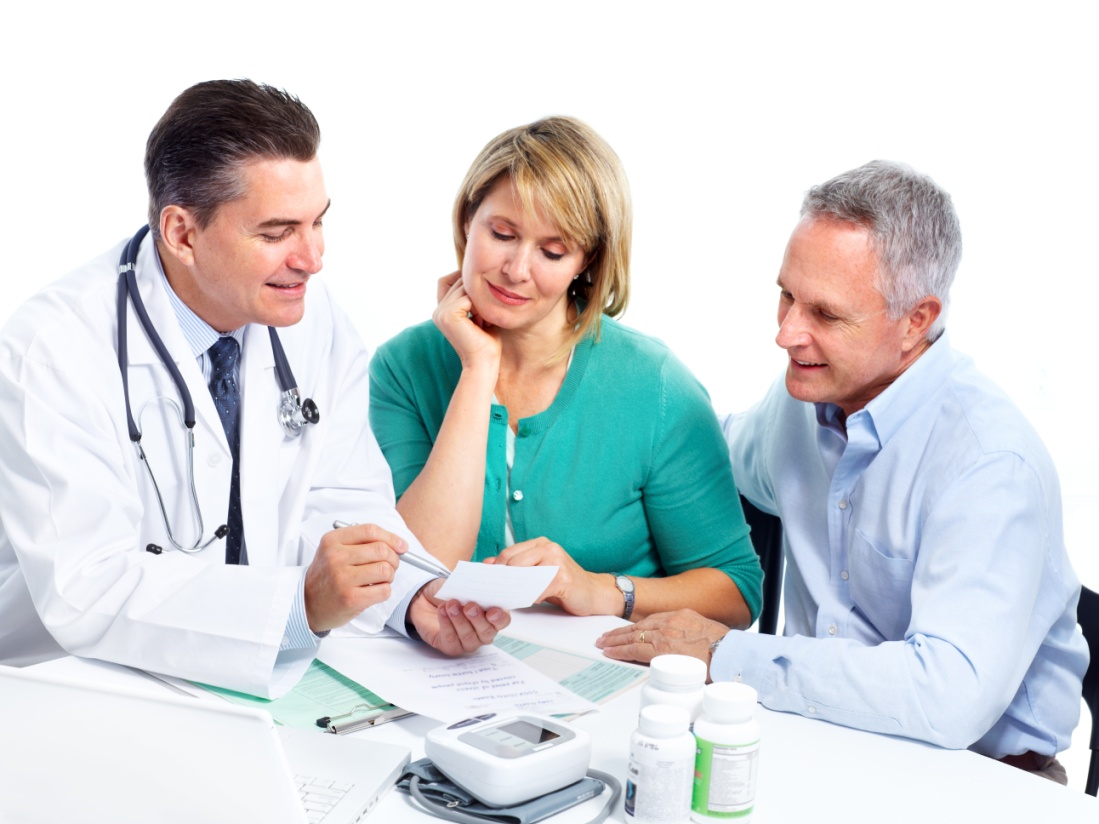 Have peace of mind
Disability insurance
Health care
Earn even if you don’t have a closing
sellstate.com | joinsellstate.com | sellstatesource.com
Agent Asset Development (AAD) Program
Retirement | Have The Opportunity to Retire and Enjoy Life
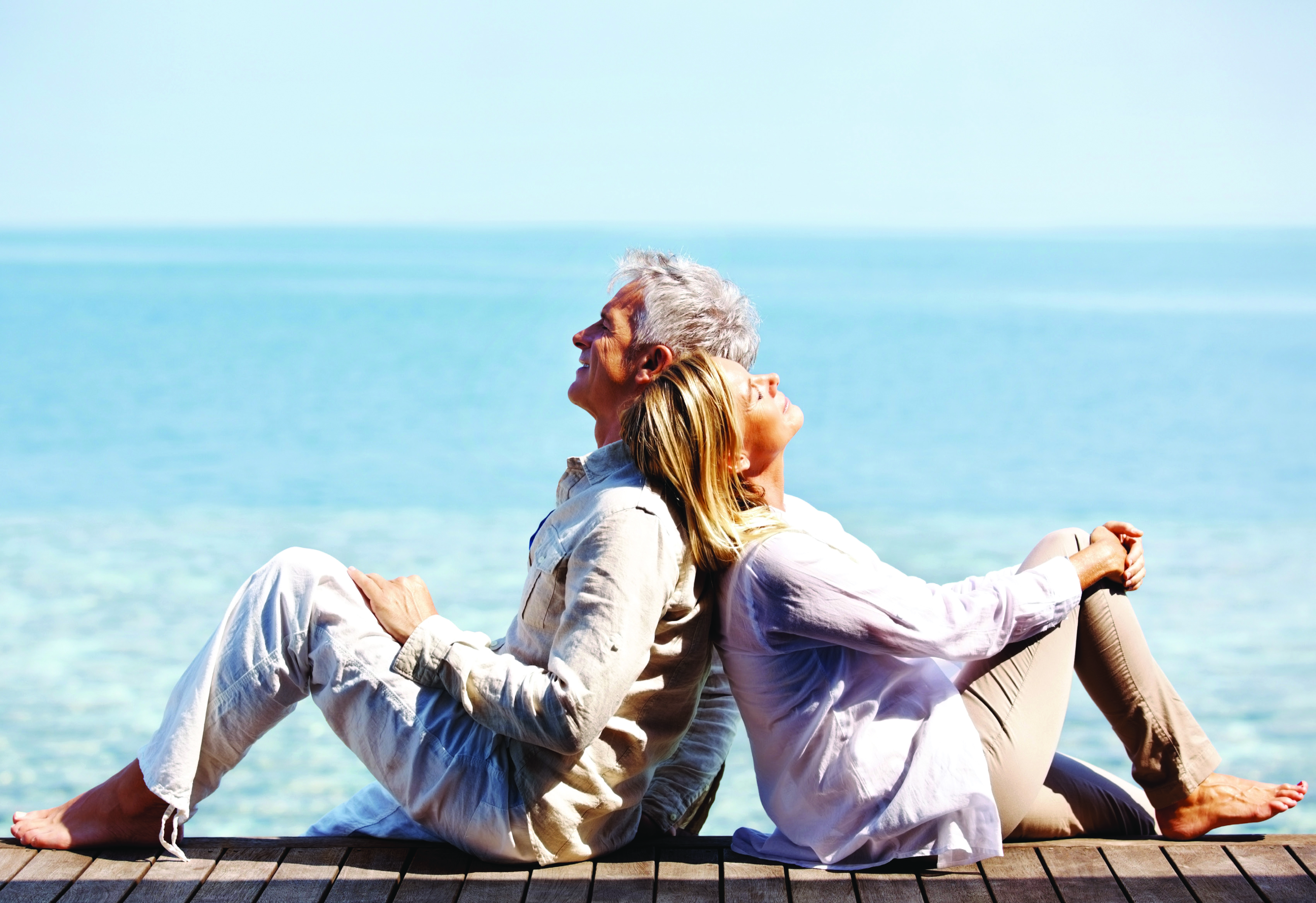 AAD monthly payout average is around $1,000
The program is vested
Finally have a retirement plan
Enjoy your rewards from your career
sellstate.com | joinsellstate.com | sellstatesource.com
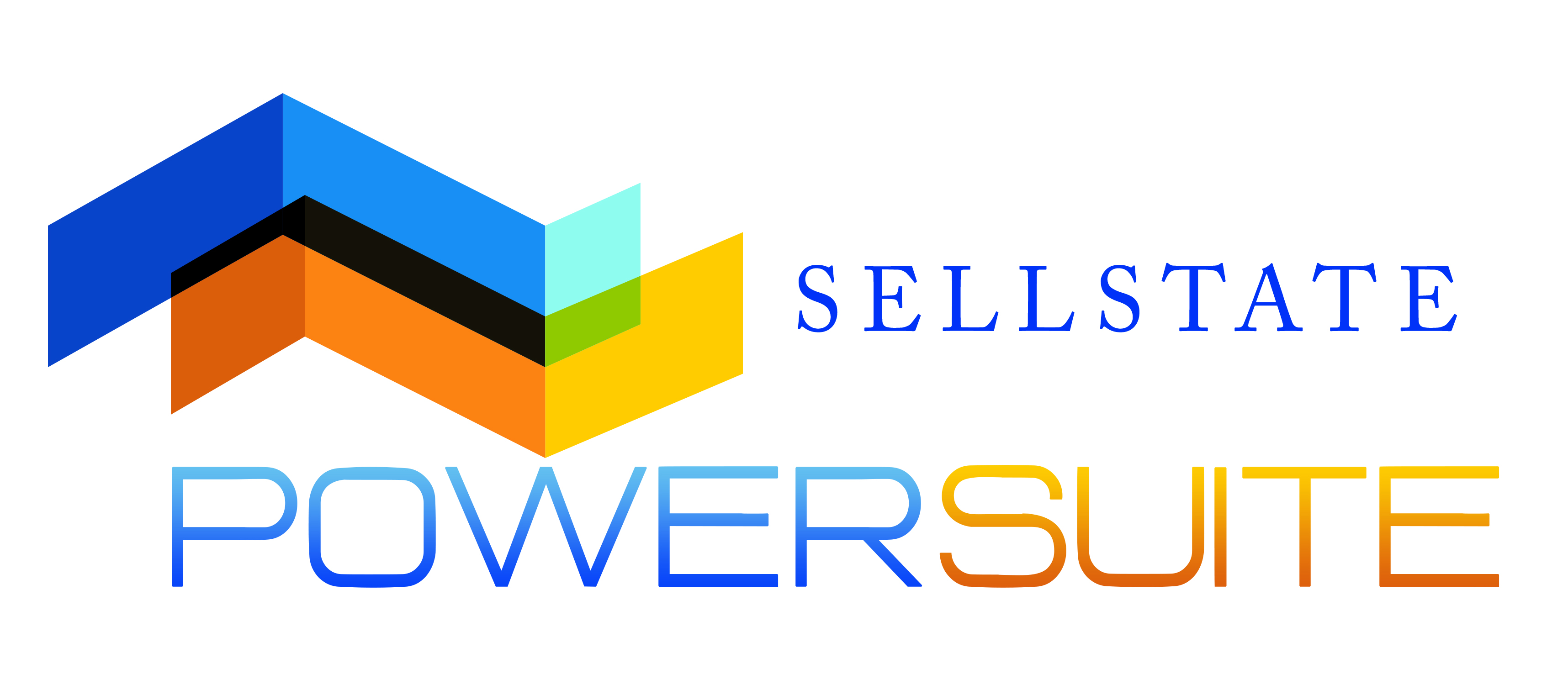 Sellstate Power Suite
The Power to Control Your Business From Anywhere in The World
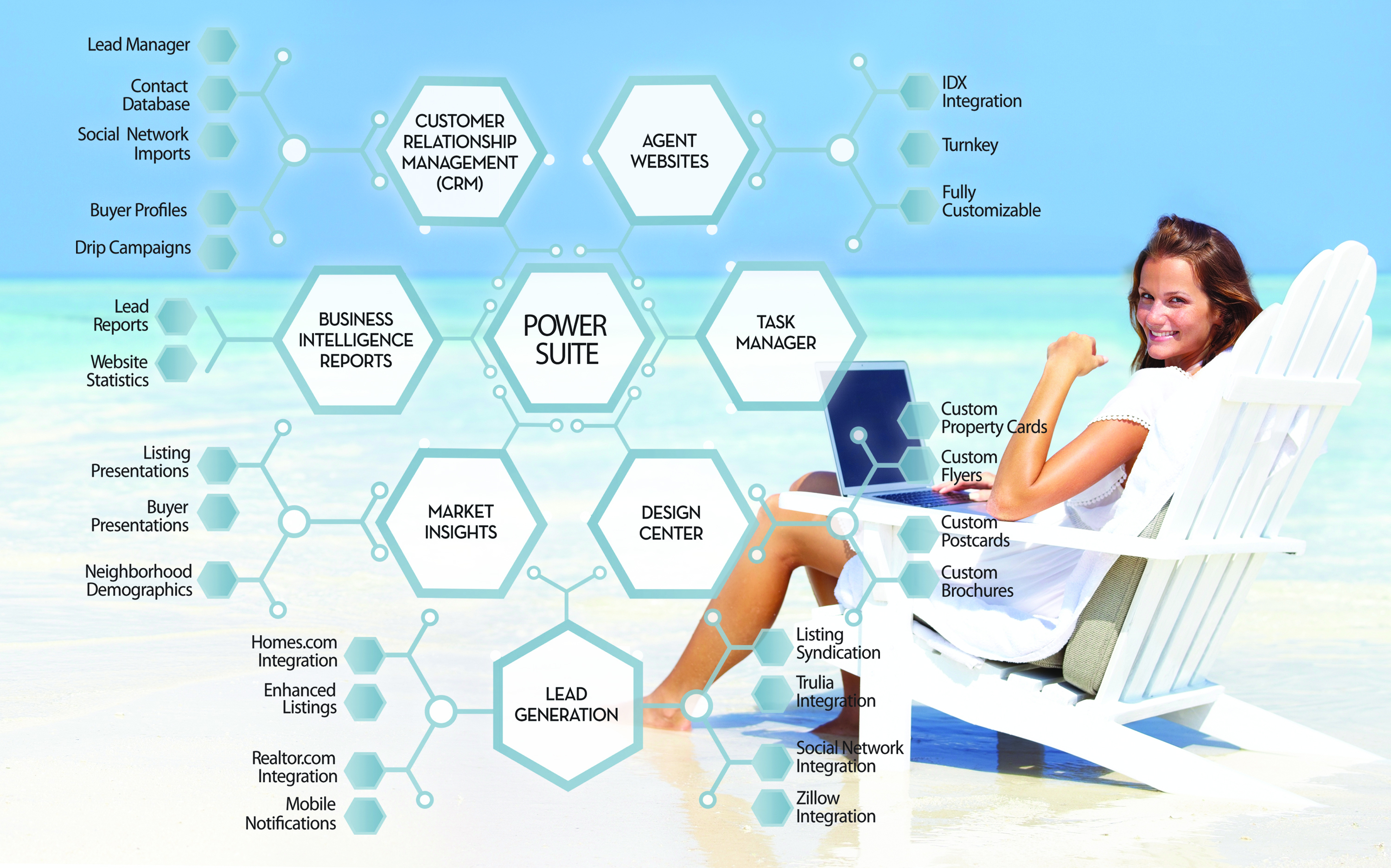 sellstate.com | joinsellstate.com | sellstatesource.com
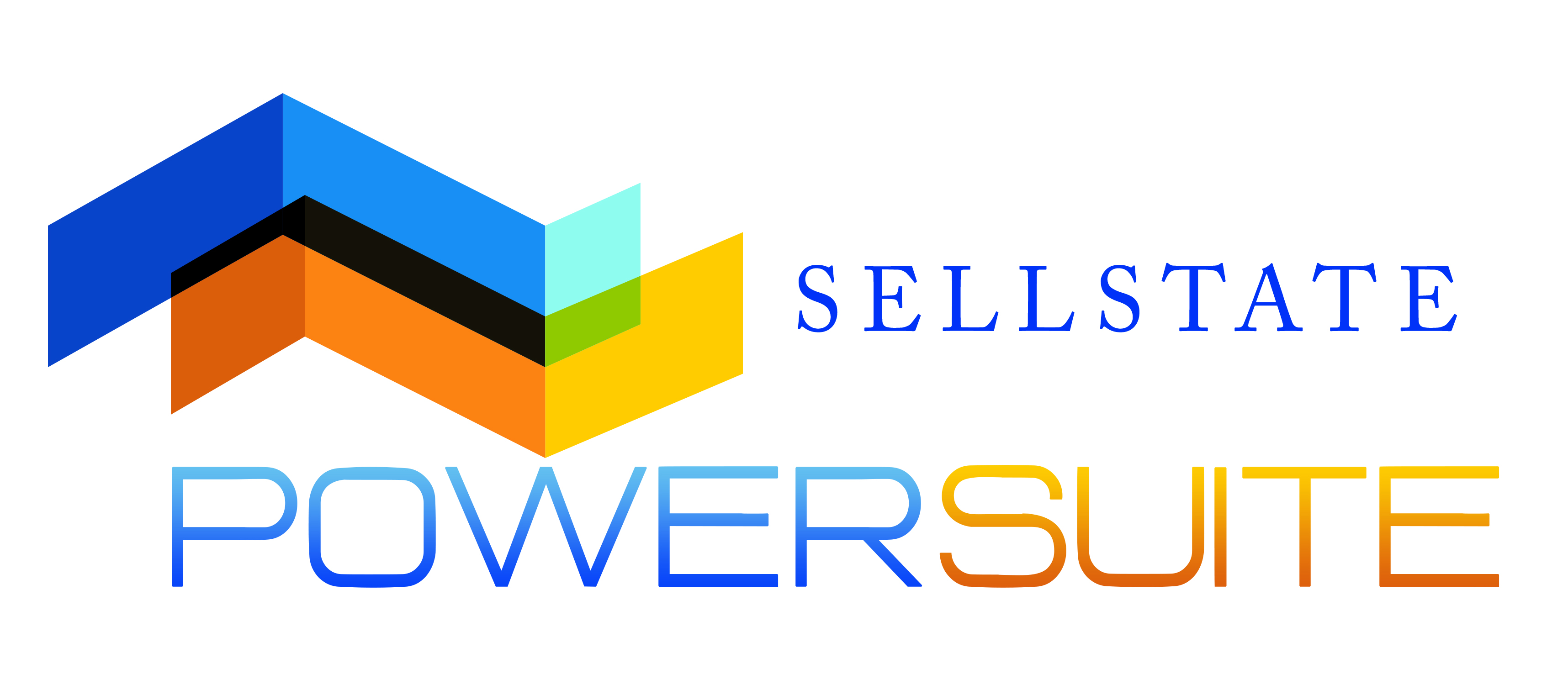 Power Suite
Globalize Your Business Through Your Mobile Responsive Website
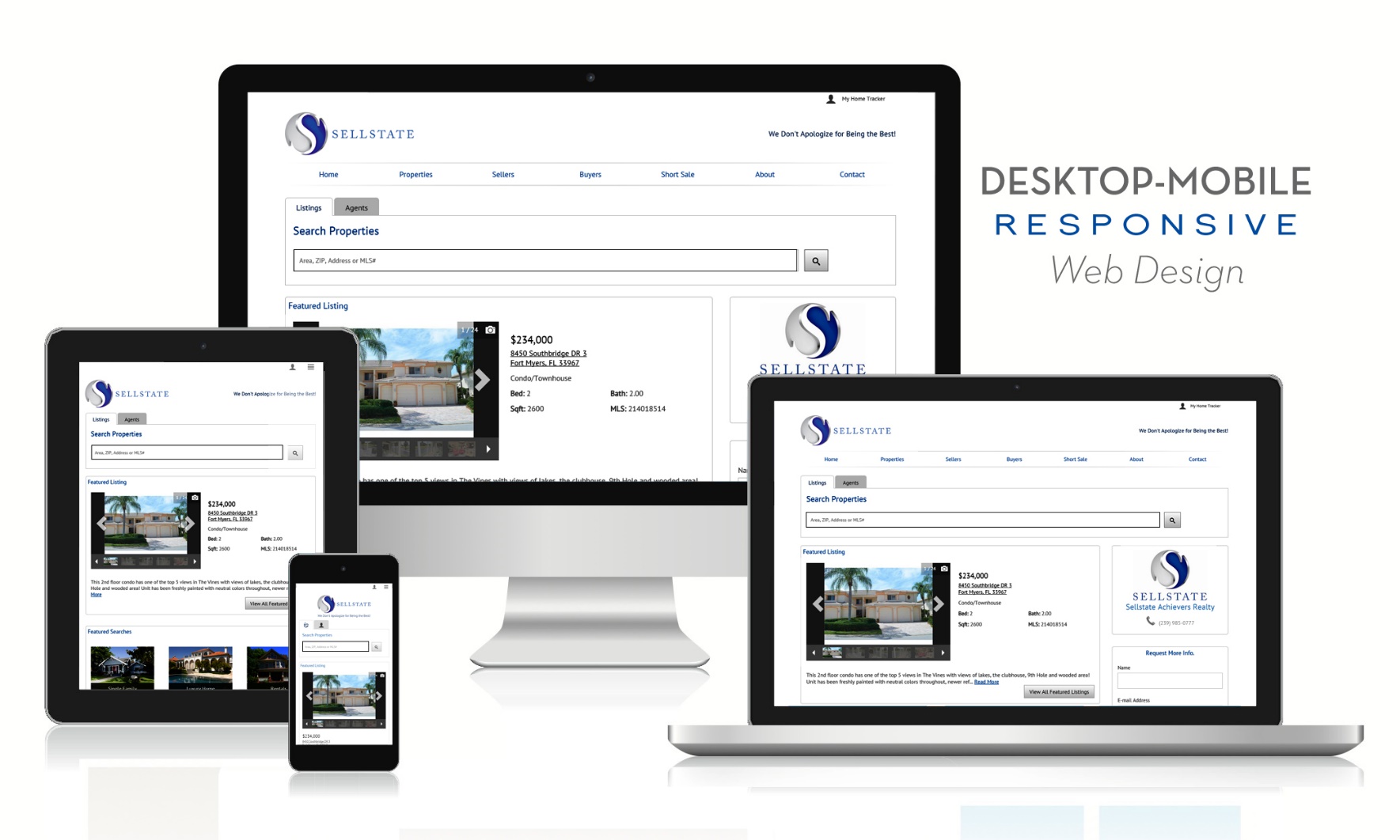 sellstate.com | joinsellstate.com | sellstatesource.com
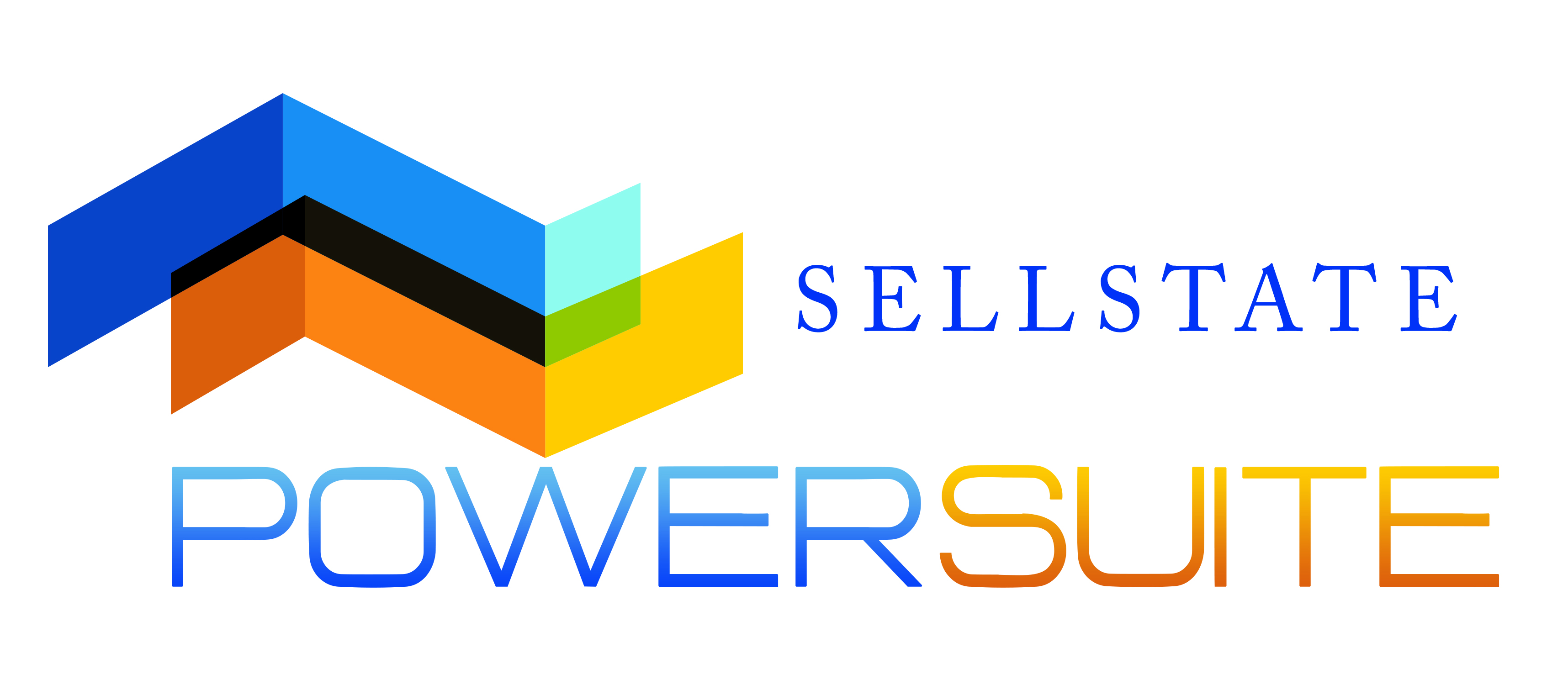 Power Suite Apps
Technology That Takes Your Business to The Next Level
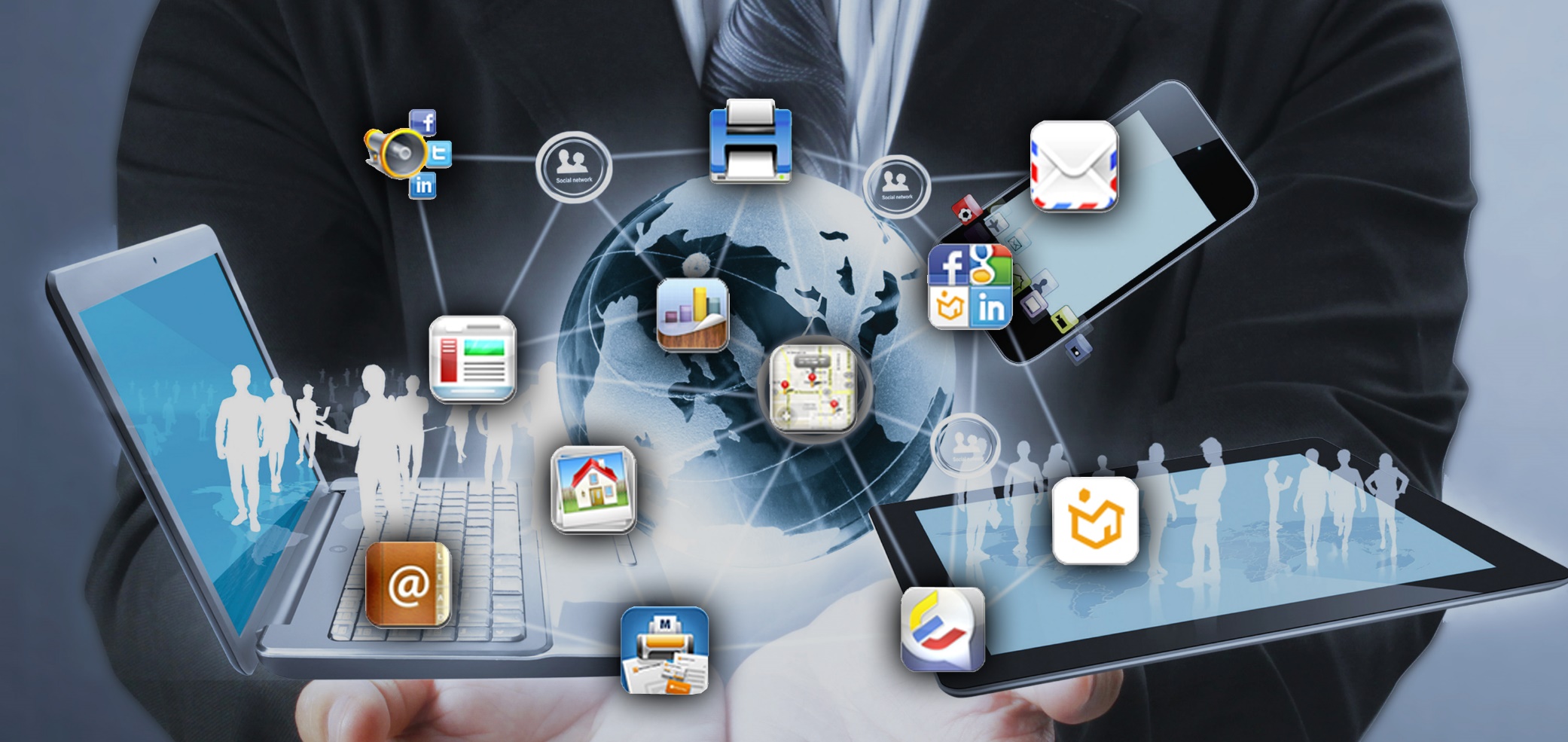 sellstate.com | joinsellstate.com | sellstatesource.com
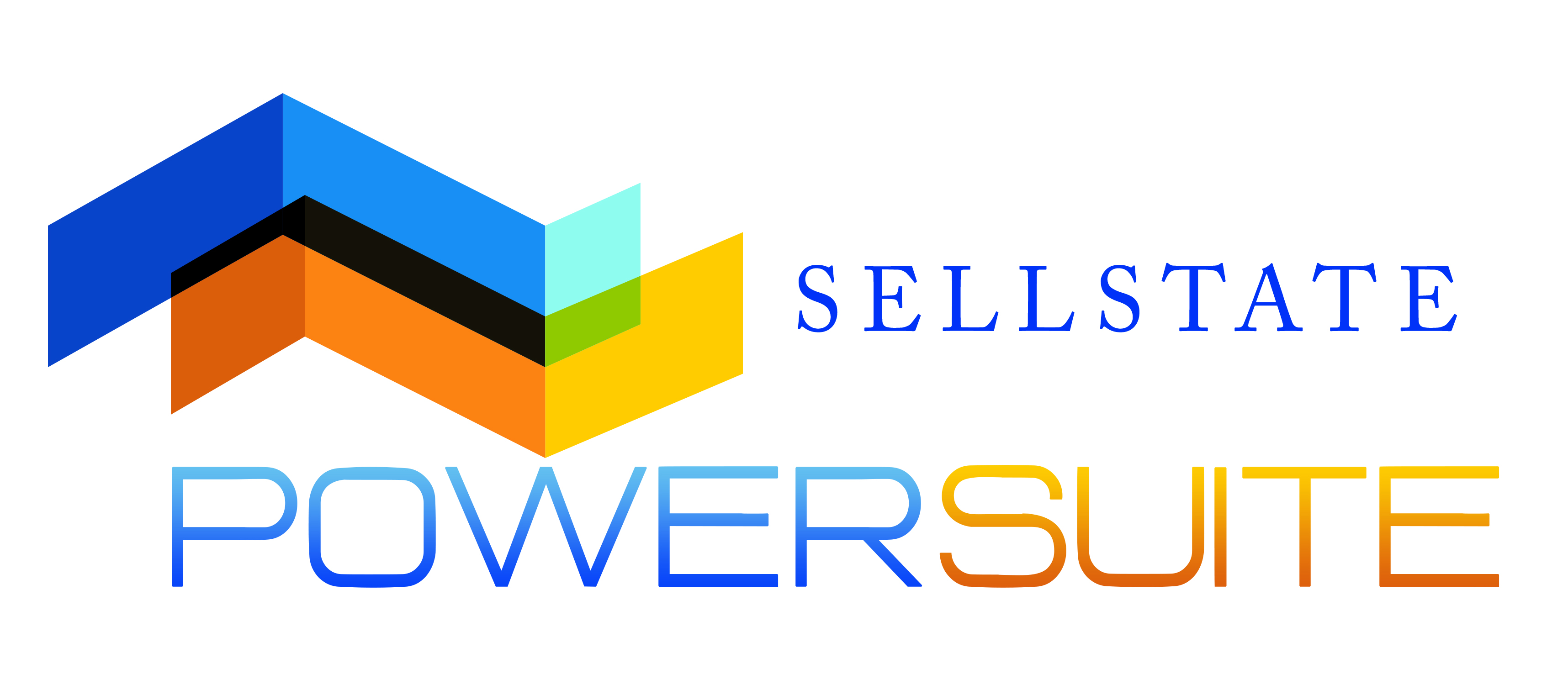 Power Suite APP Breakdown
Everything You Need in One Single Login
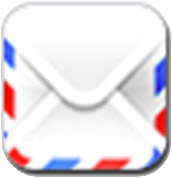 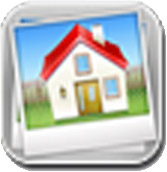 Custom Listing Enhancements
Lead Management
Email Marketing
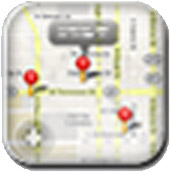 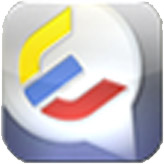 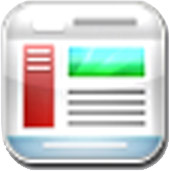 Neighborhood Demographics
CMA and Buyer Tours
IDX Website
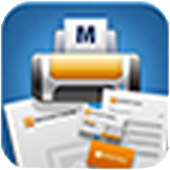 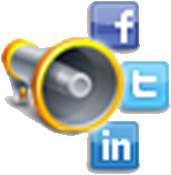 Social Broadcasting
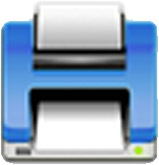 Full Marketing Center
Custom Design Center
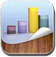 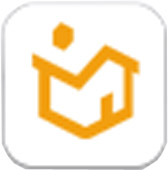 My Homes Connection
Business Intelligence
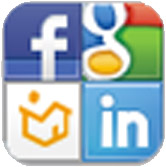 Social Media Integration
sellstate.com | joinsellstate.com | sellstatesource.com
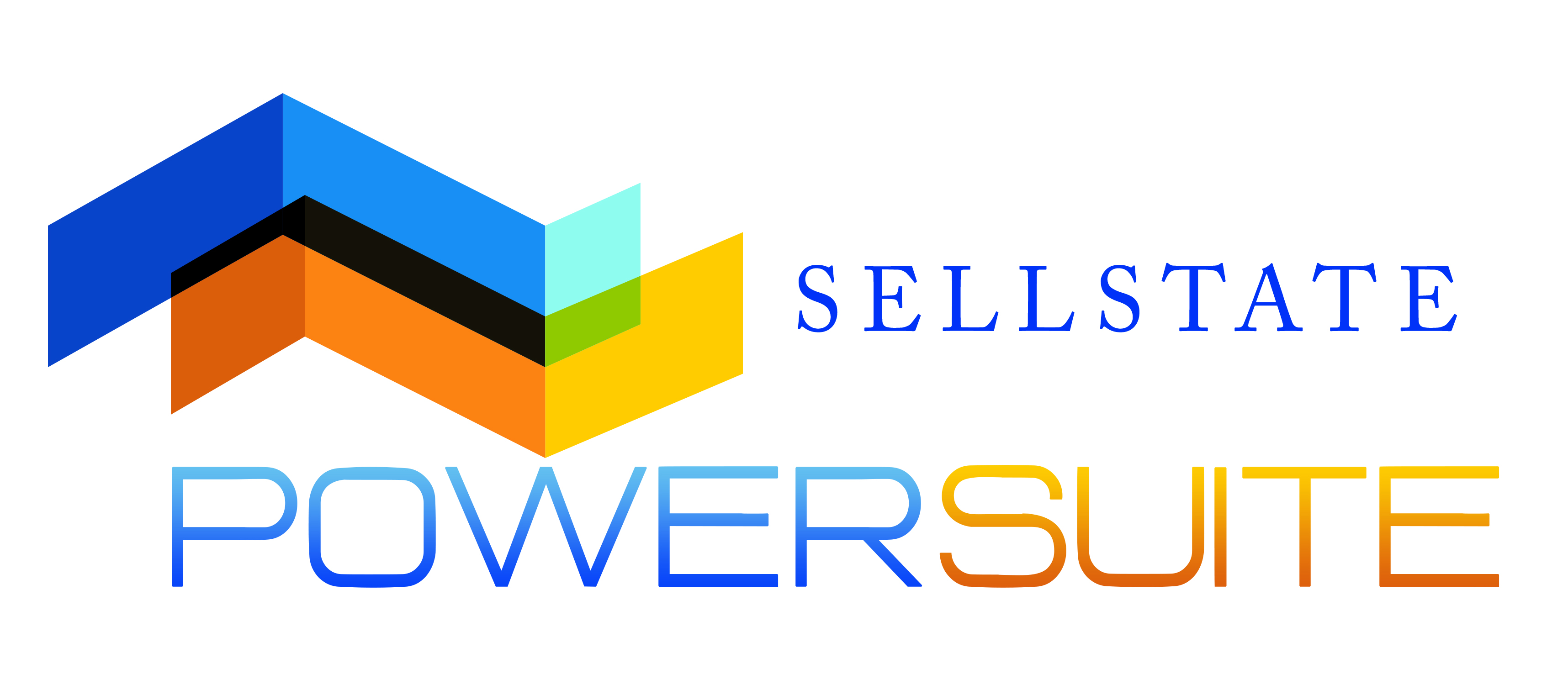 Power Suite Marketing Studios
The Power of Professional Marketing at Your Fingertips
Tremendous marketing campaigns
Custom designs
Professional level
Send directly to printer
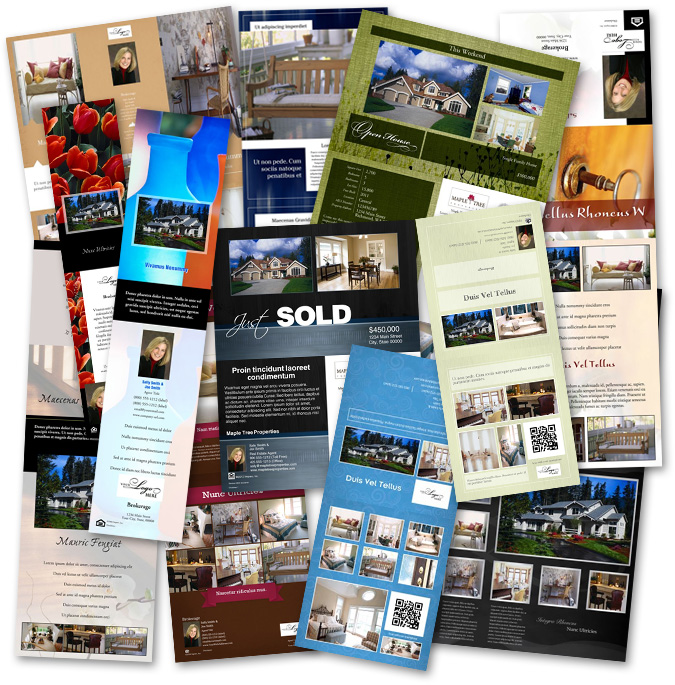 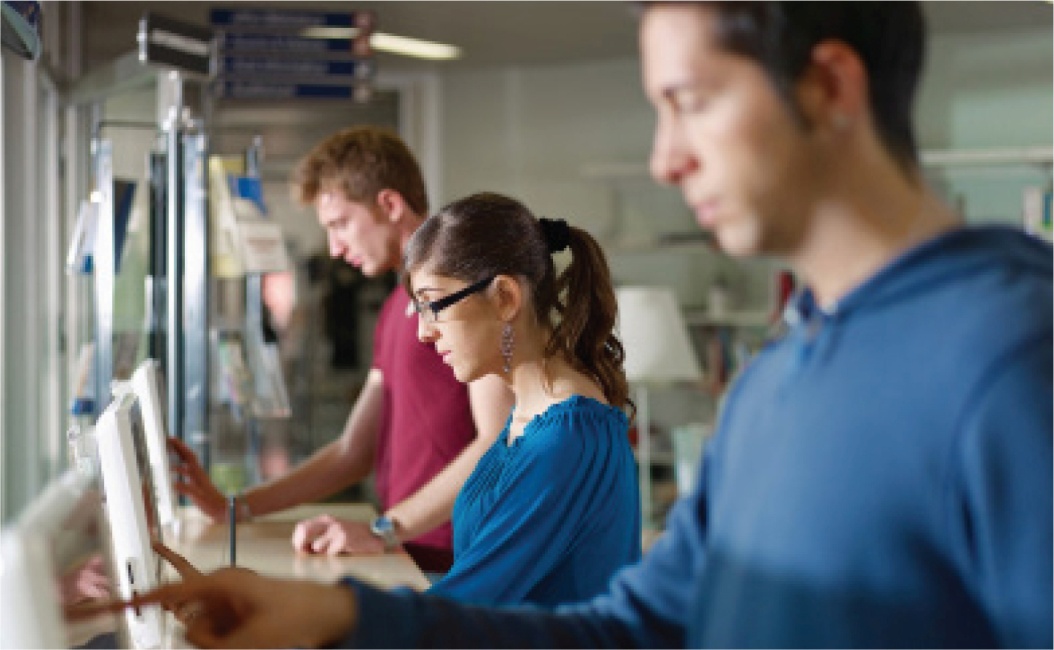 sellstate.com | joinsellstate.com | sellstatesource.com
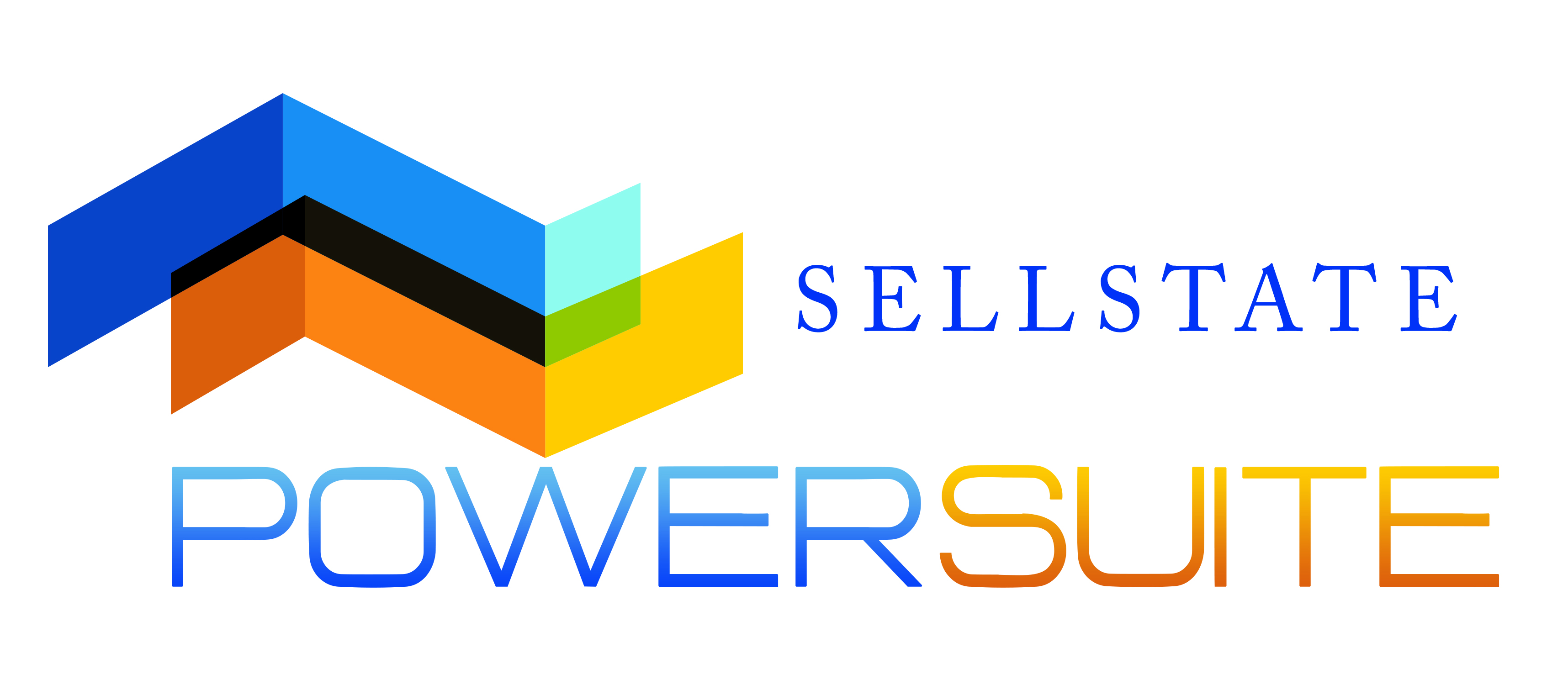 Power Suite Zillow Enhancements
The Power to Automate Lead Generation
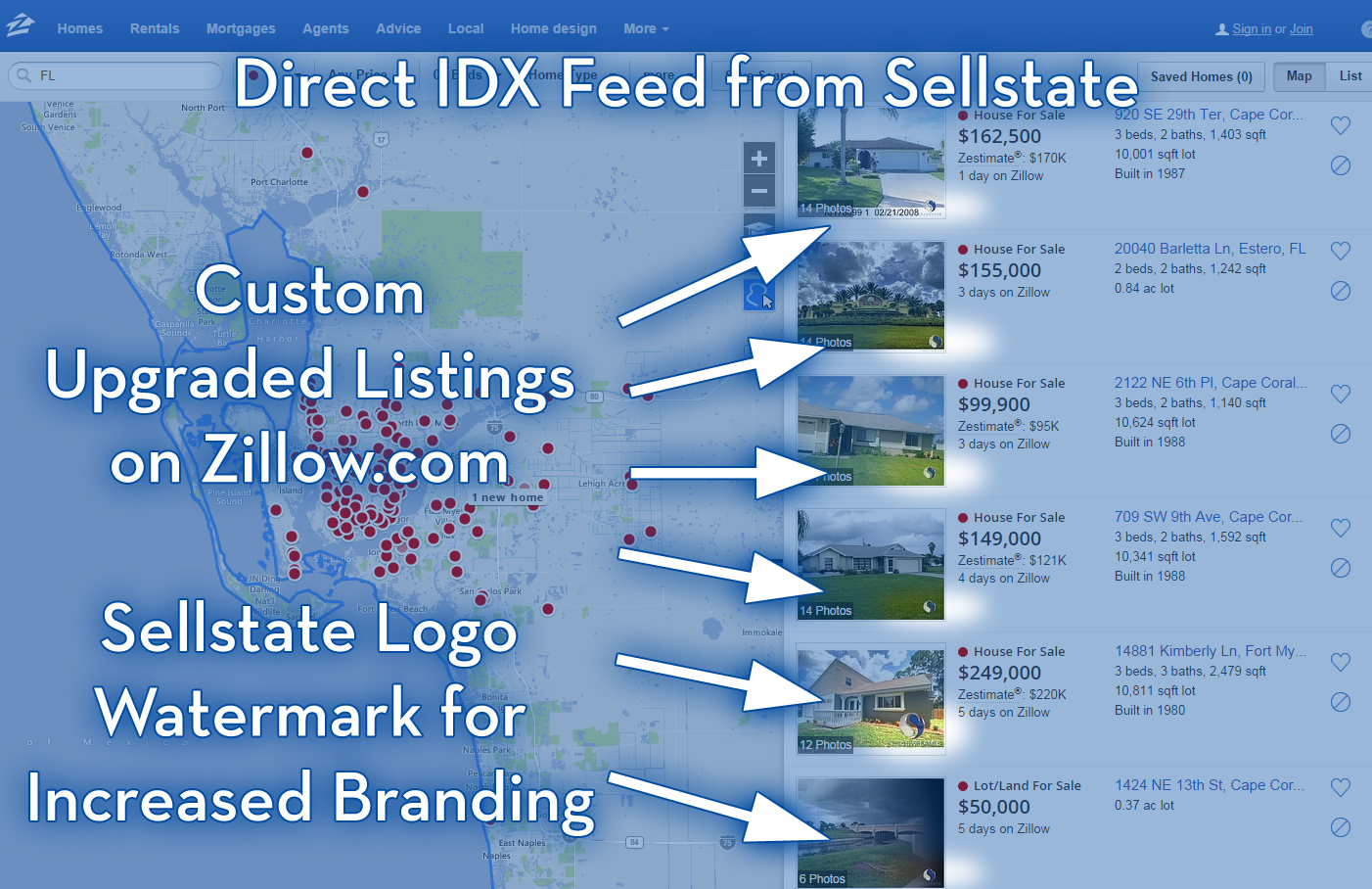 sellstate.com | joinsellstate.com | sellstatesource.com
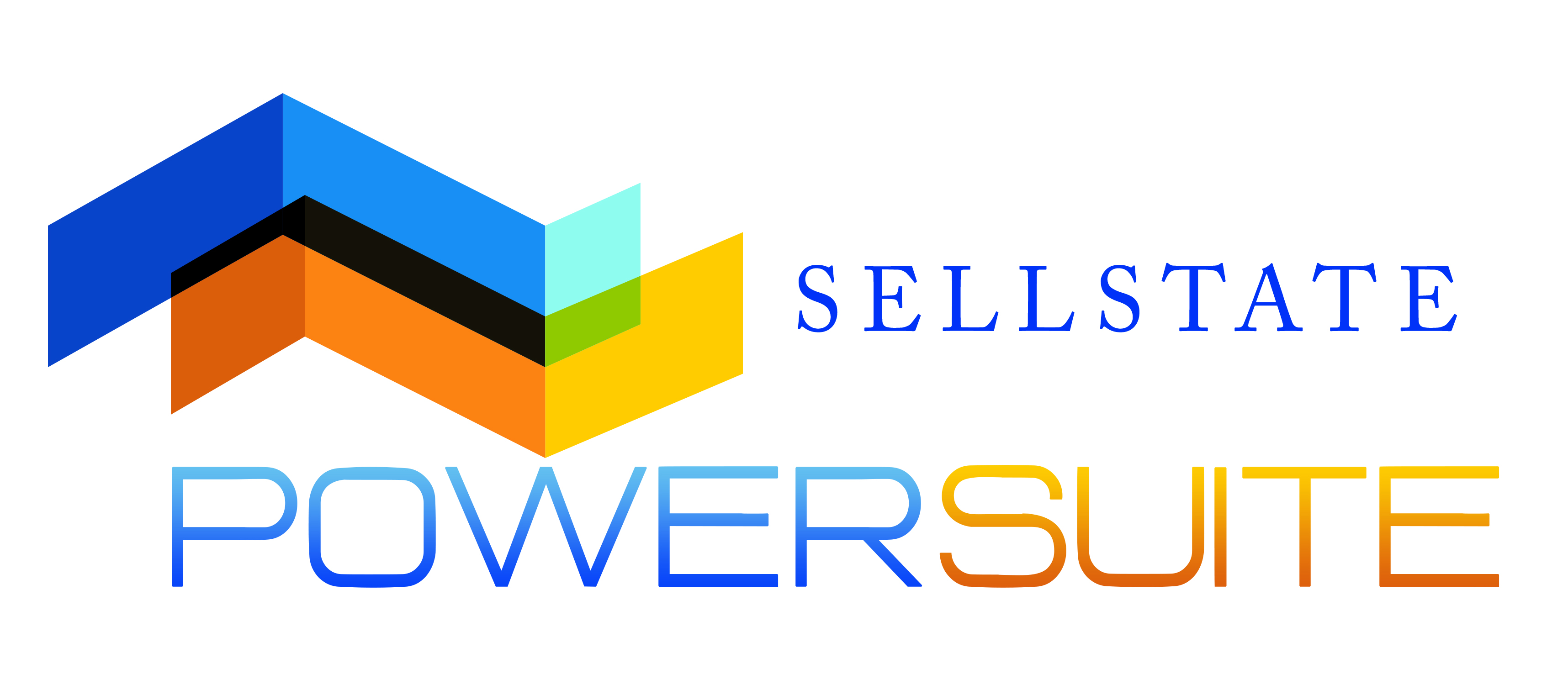 Power Suite Zillow Enhancements
Strategic Alliance with Zillow, the World’s Number 1 Home Search Site
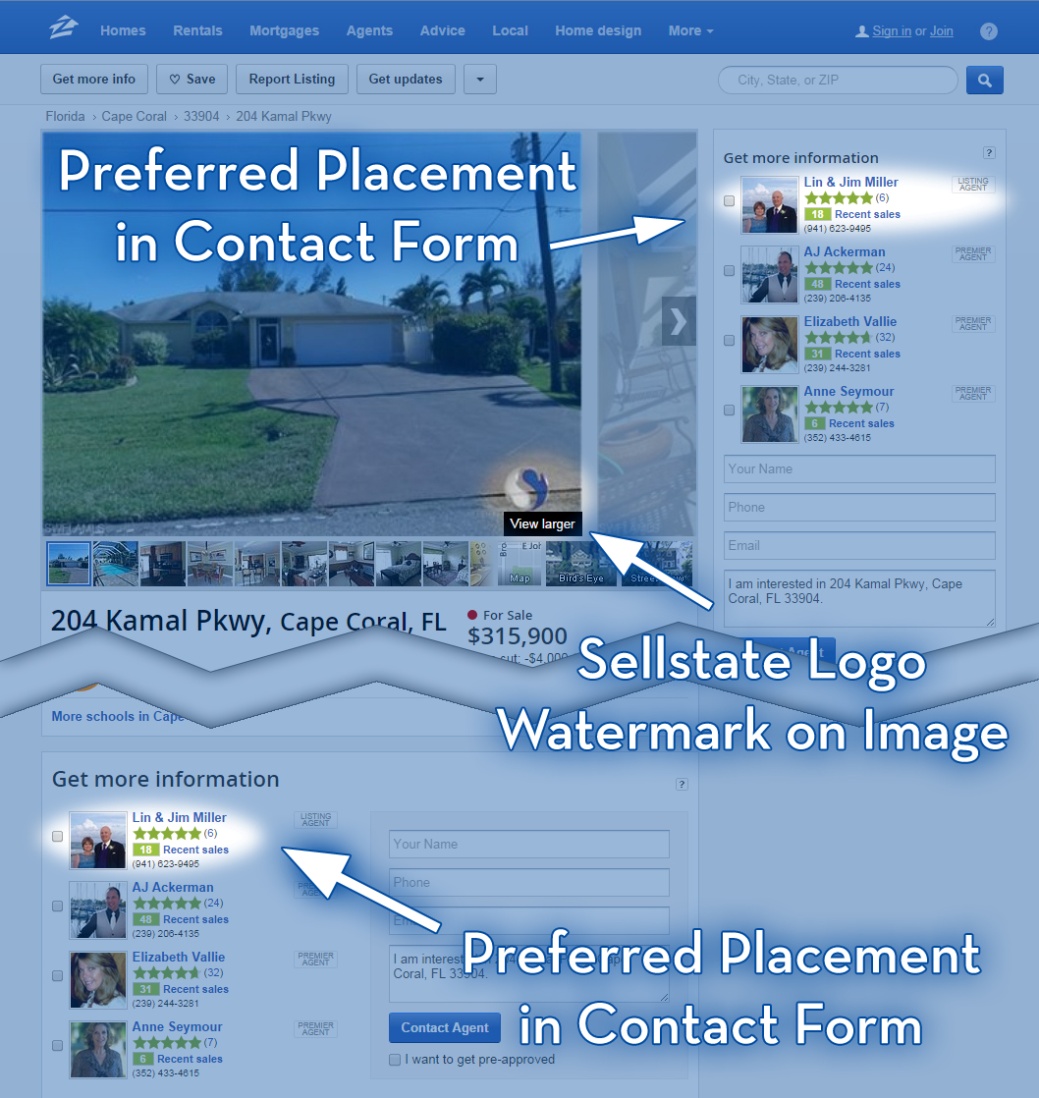 sellstate.com | joinsellstate.com | sellstatesource.com
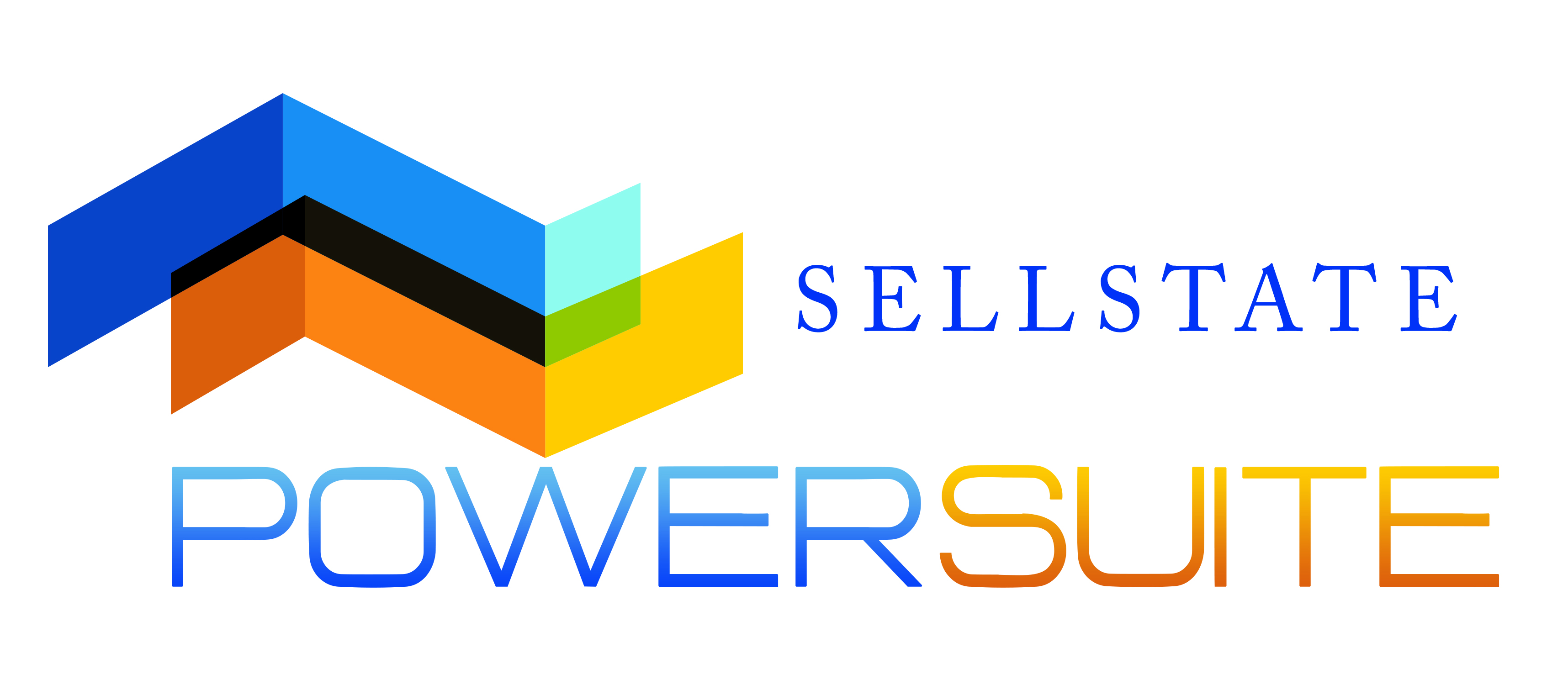 Power Suite Homes.com Enhancements
The Power to Automate Lead Generation
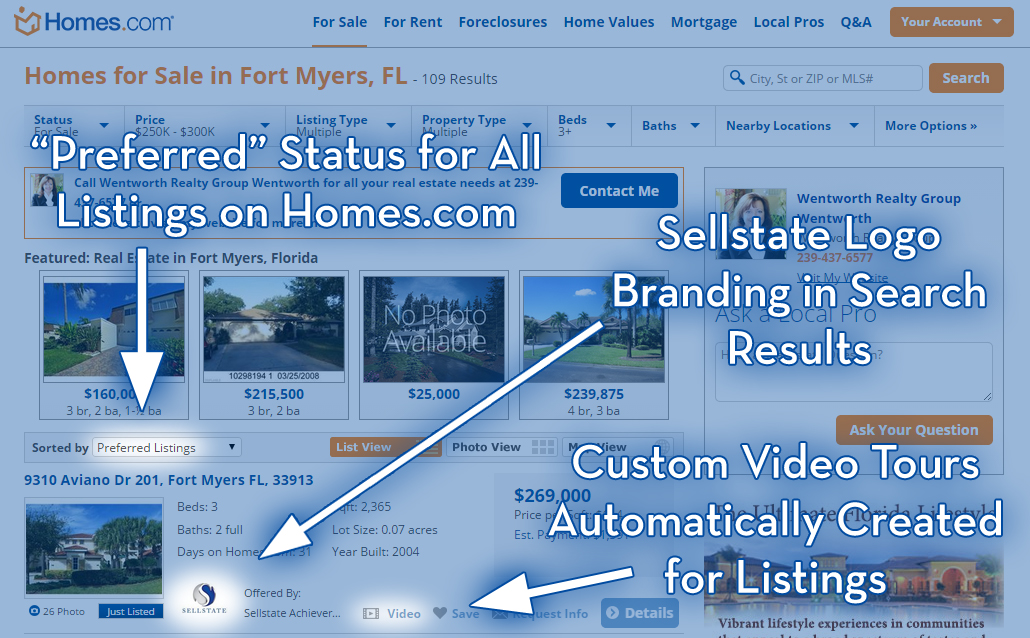 sellstate.com | joinsellstate.com | sellstatesource.com
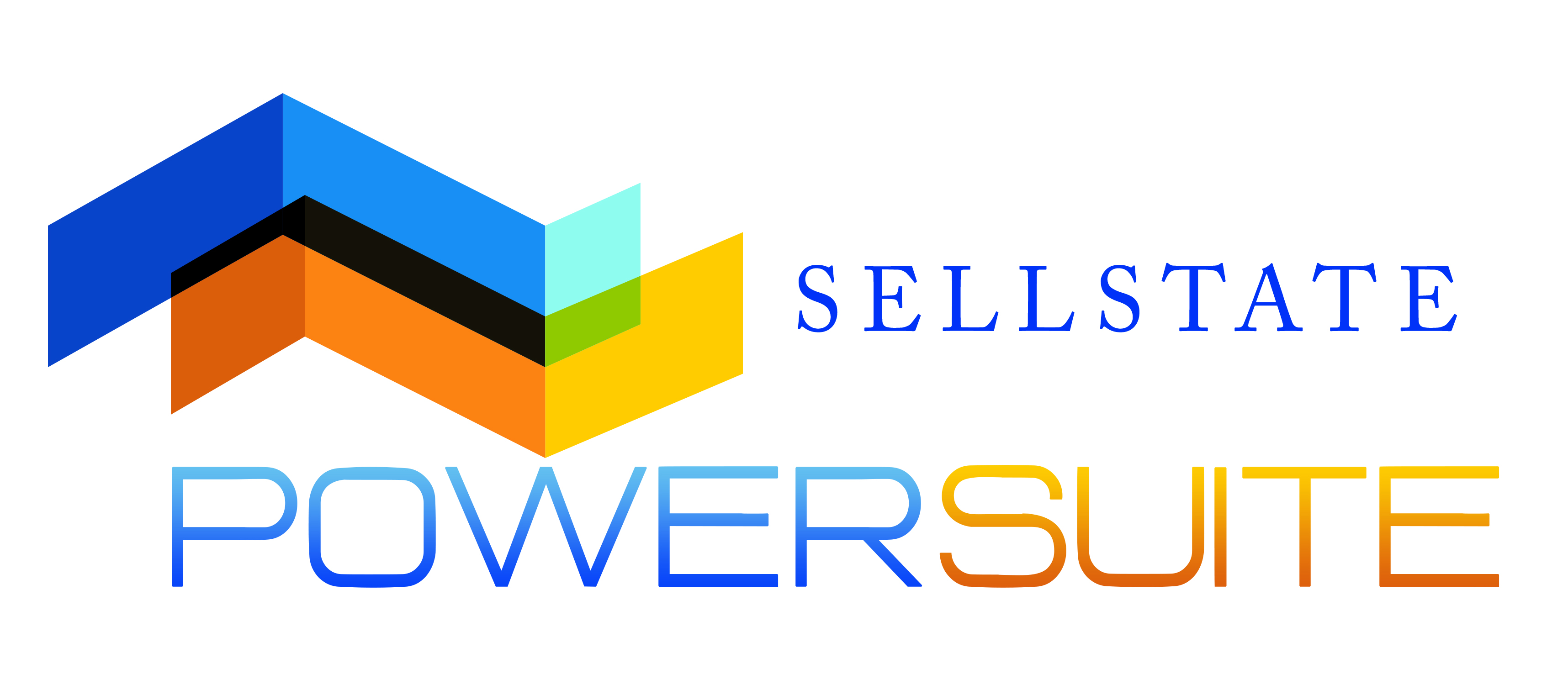 Power Suite Homes.com Enhancements
Strategic Alliance with Homes.com, the Best Quality Lead Site
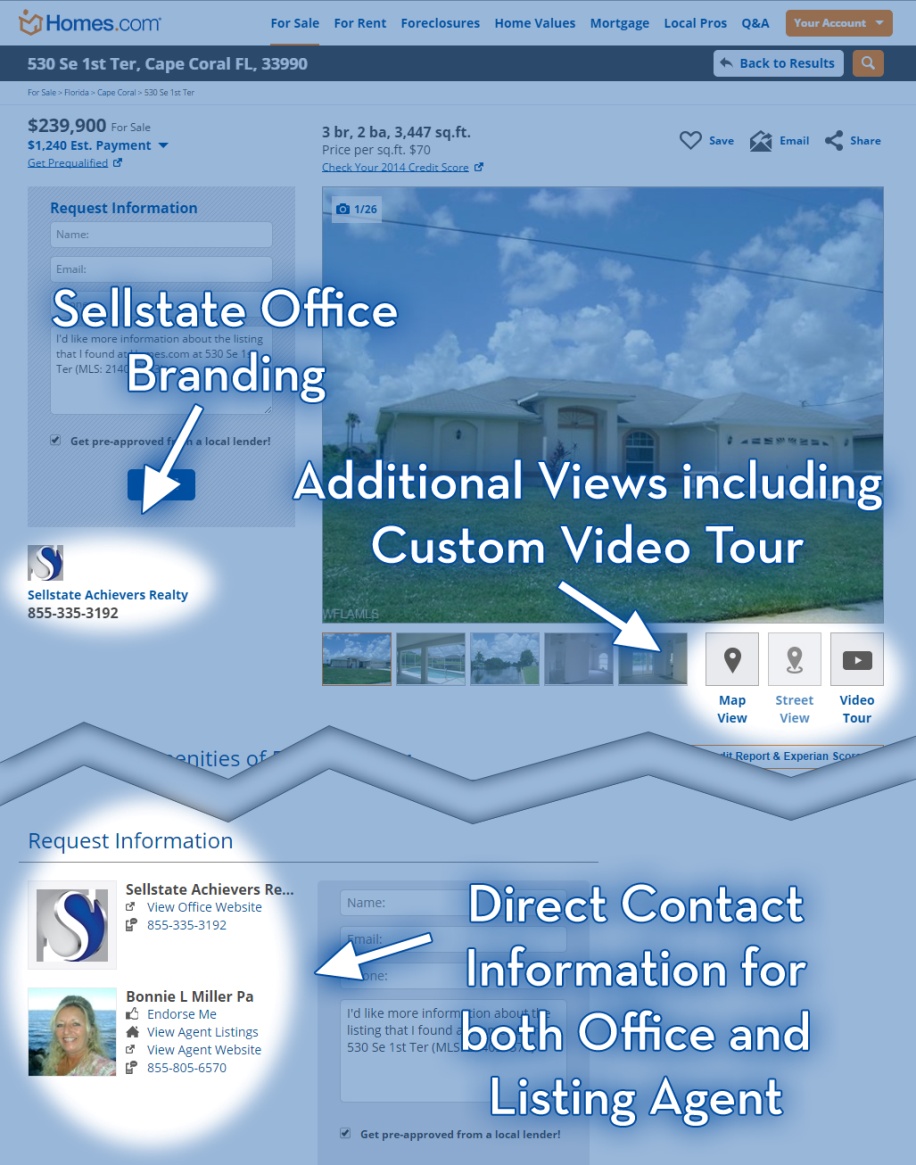 sellstate.com | joinsellstate.com | sellstatesource.com
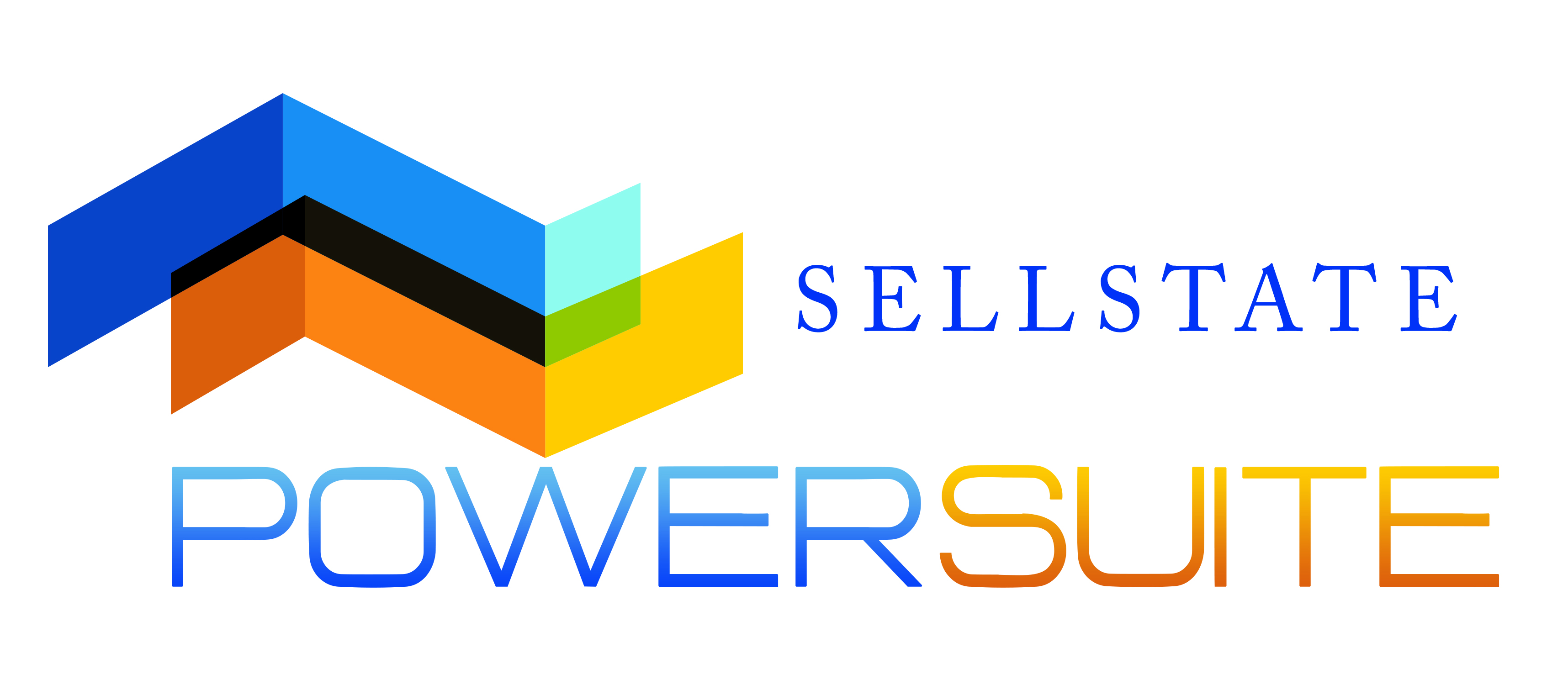 Power Suite Consumer Reach
Custom Enhanced Listings Reaching Over 100,000,000+ Visitors
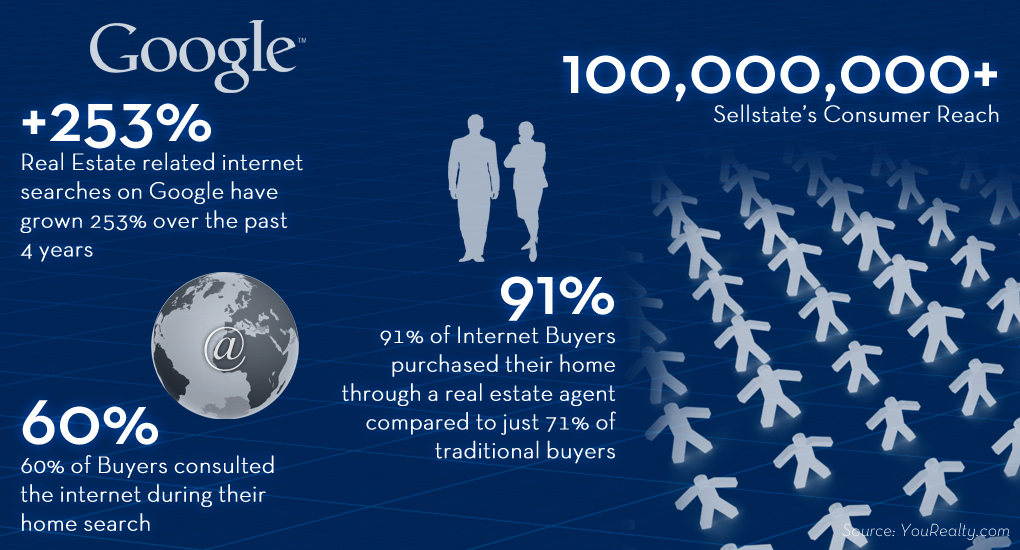 sellstate.com | joinsellstate.com | sellstatesource.com
Sellstate.com
Real Estate’s First Touch Optimized Corporate Site
Touch optimized
The Sellstate Hub
Focused on user experience
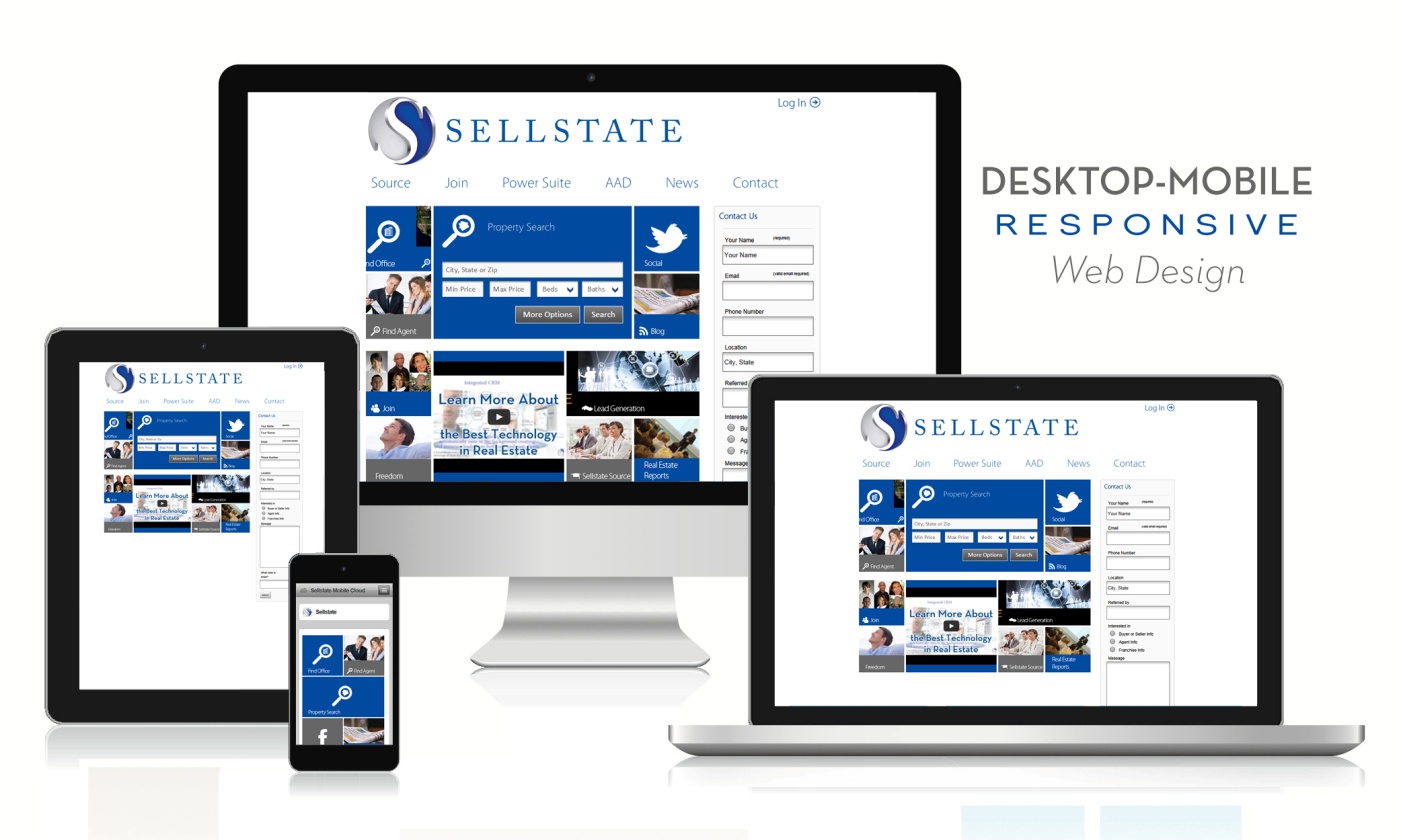 sellstate.com | joinsellstate.com | sellstatesource.com
Higher Education
Taking Pride in Making You Better
Education is a top priority
Constantly modified and improved
Focus on increasing business for our Advisors
Specific programs for new agents all the way to top mega producers
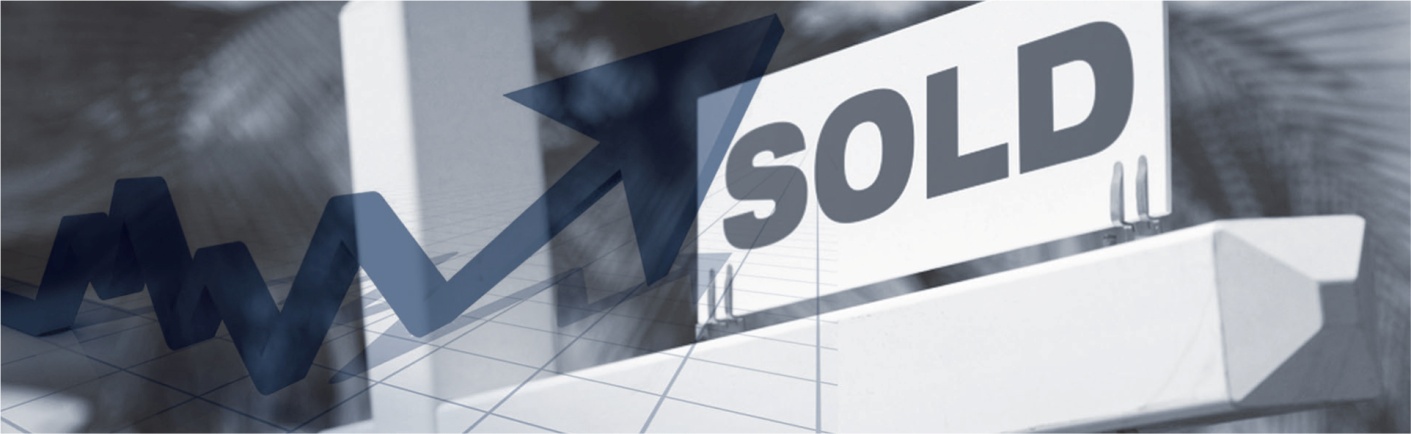 sellstate.com | joinsellstate.com | sellstatesource.com
Sellstate Source
Sellstate Resources 24/7
Ever evolving online resource
Great user experience
Part of the Sellstate Mobile Cloud
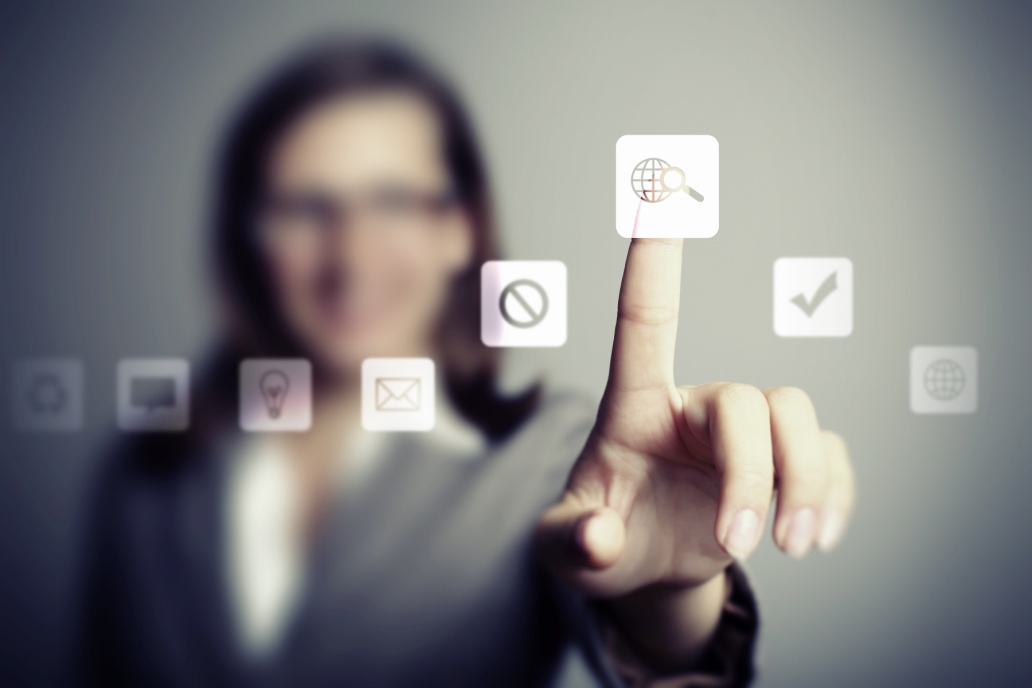 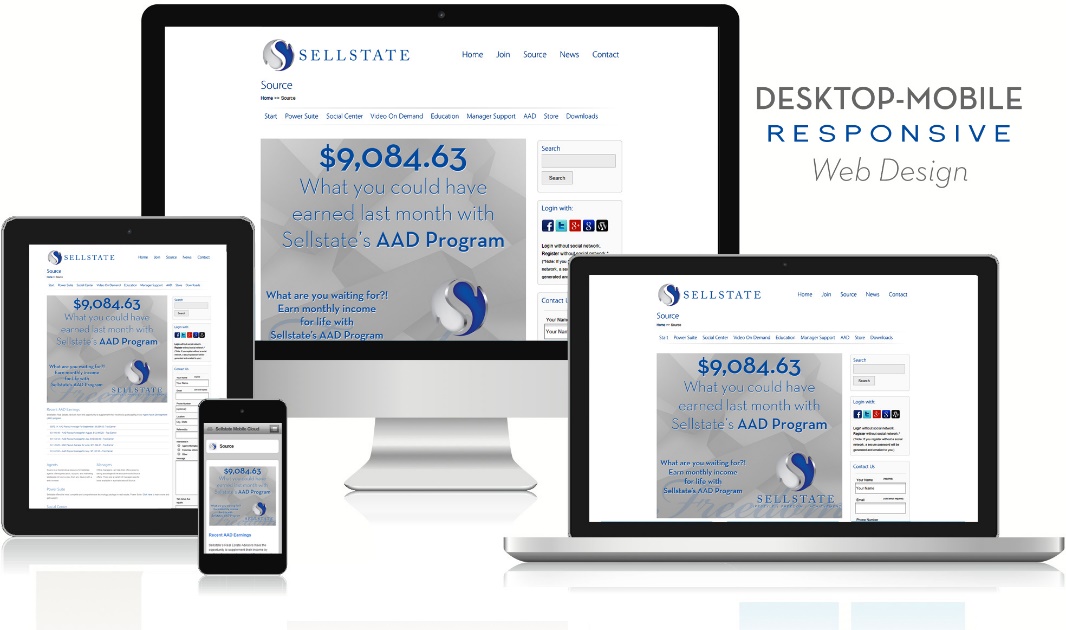 sellstate.com | joinsellstate.com | sellstatesource.com
The Sellstate Industry Leaders Conference
Taking The Industry’s Best to New Heights
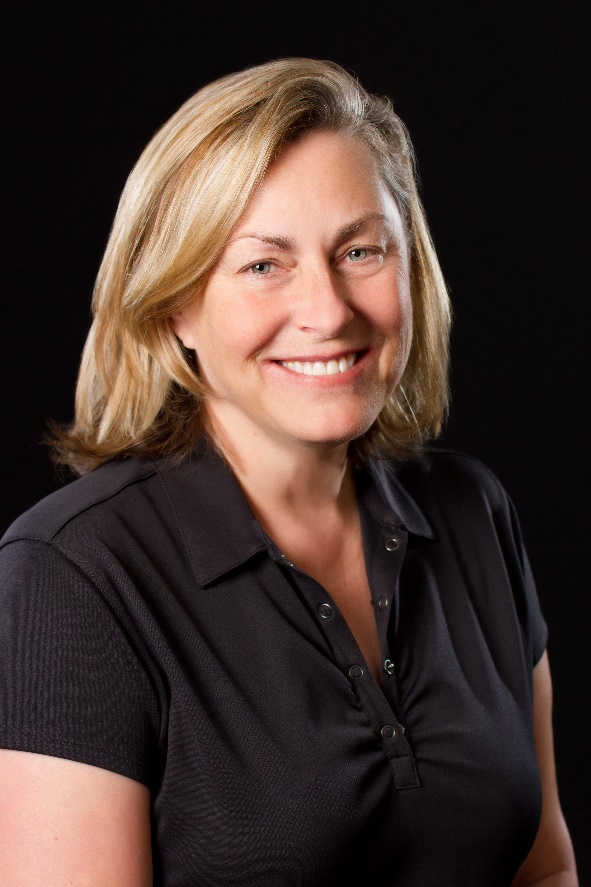 Conference exclusive to top performers
Custom programs to elevate top producers
Nothing like it in the industry
“I’m one of the top agents in my market place having closed over 100 transactions last year. After the Sellstate Industry Leaders Conference, I’m confident that I will be able to double my numbers while improving my quality of life. Without Sellstate, this would not be possible!”
- Deborah Sumey, Industry Leader
sellstate.com | joinsellstate.com | sellstatesource.com
Corporate support
It’s Your Business, You Just Need The Tools
Technology
Education
Conferences
AAD
Agent empowerment
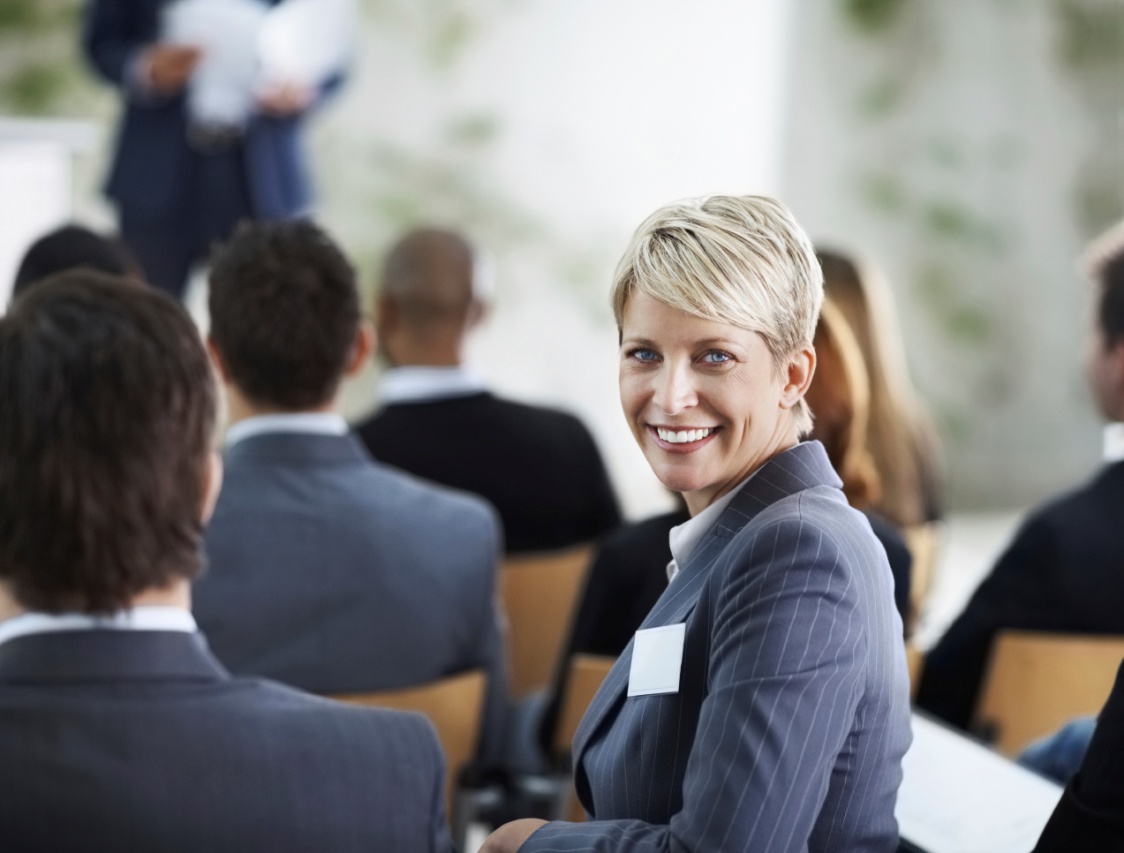 sellstate.com | joinsellstate.com | sellstatesource.com
Broker Support
Onsite Dedication to Your Business
Dedicated team 
Educational weekly meetings
Support with deals
Coaching
Technology training
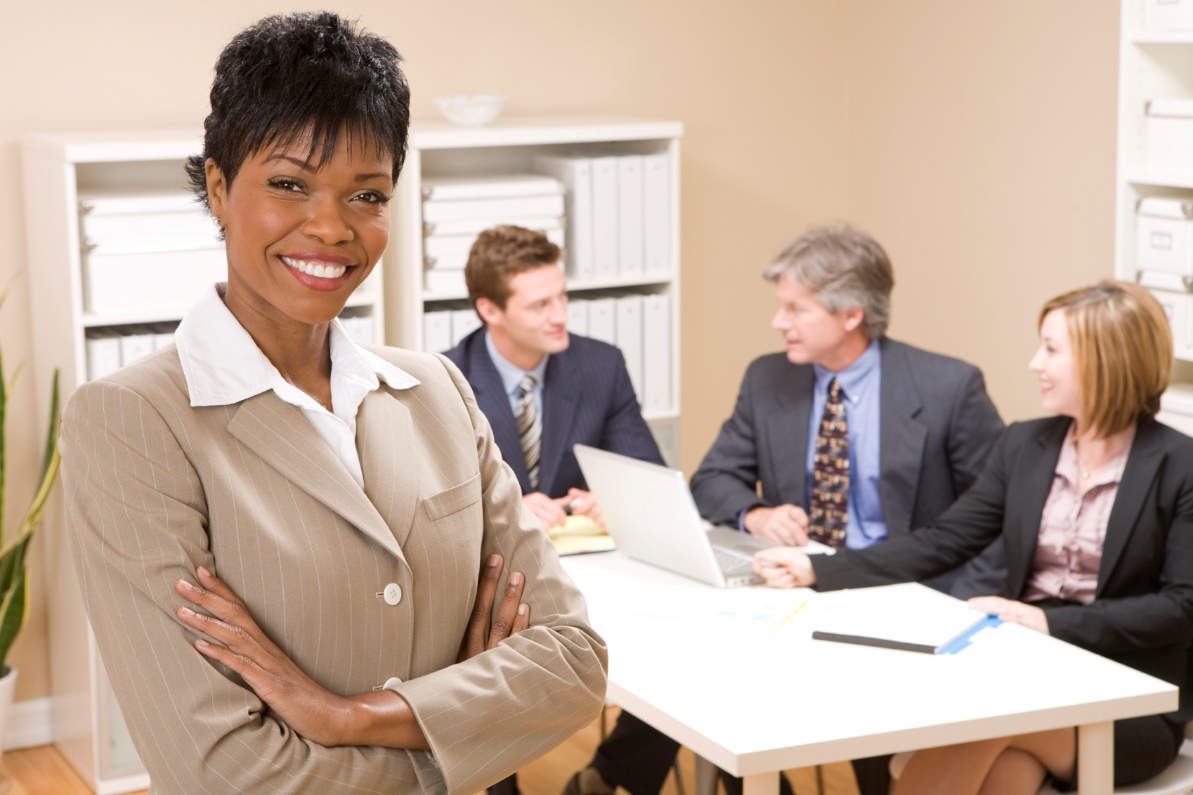 sellstate.com | joinsellstate.com | sellstatesource.com
Office Image
Professional Workspace
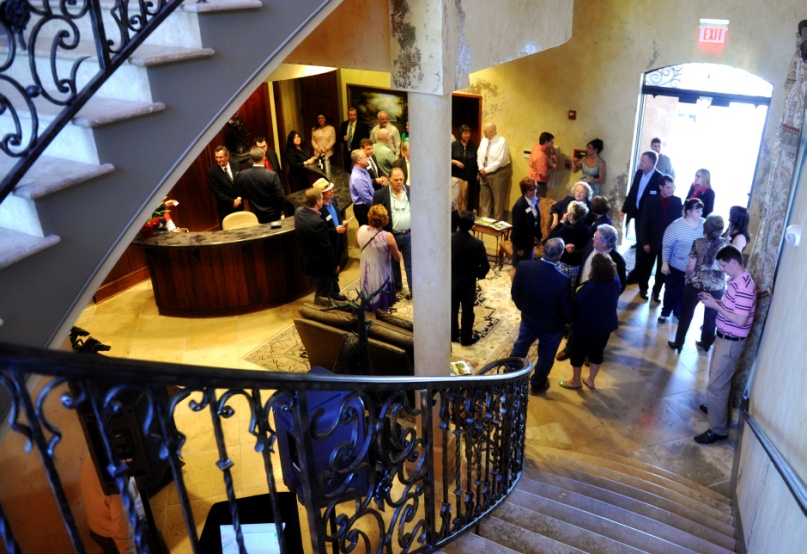 Efficient layout
Technology
Multiple client rooms
Strong administration
Proud environment
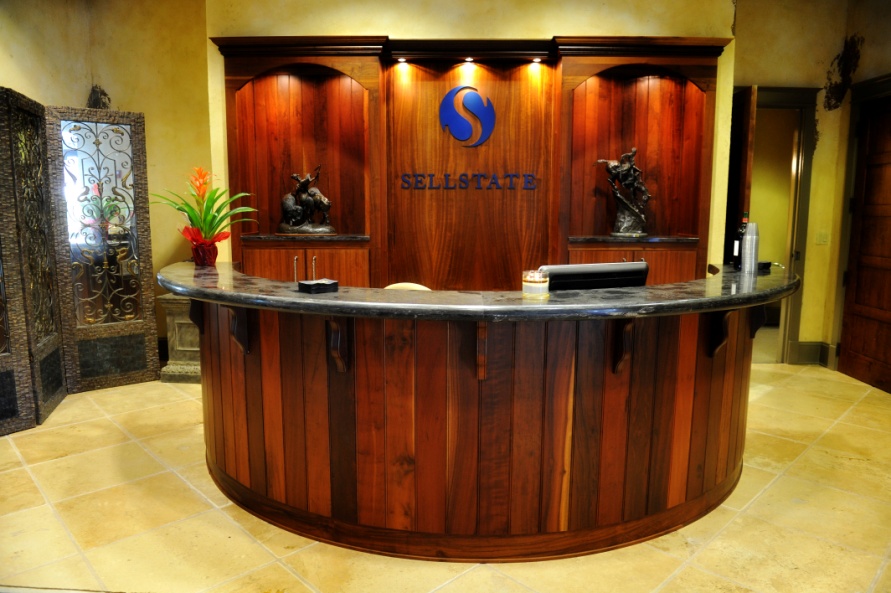 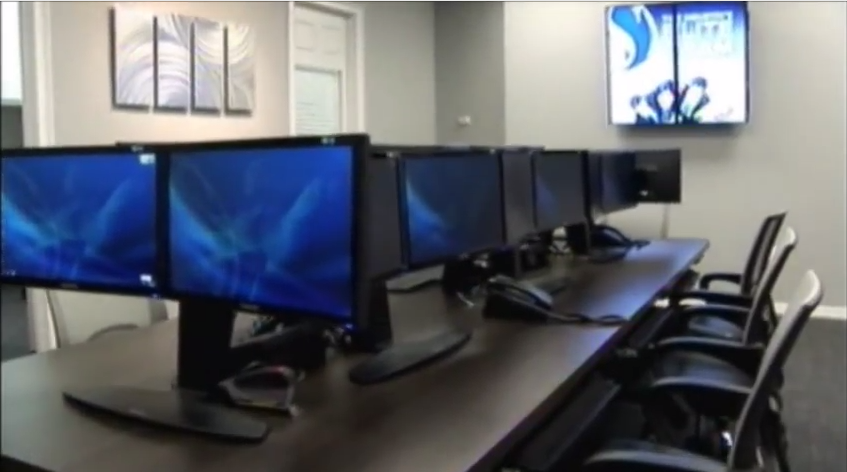 sellstate.com | joinsellstate.com | sellstatesource.com
Culture of Success
We Don’t Apologize For Being The Best
Strong culture
Community involvement
Better agents
Office engagement
Better environment
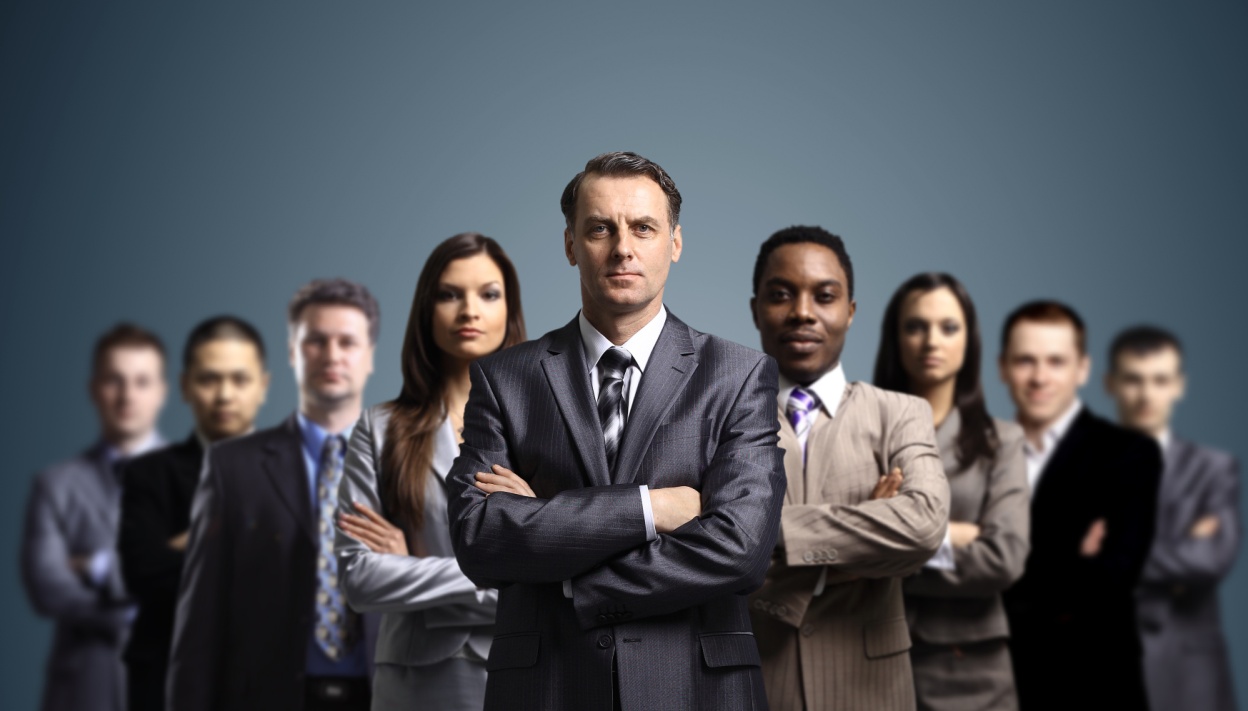 sellstate.com | joinsellstate.com | sellstatesource.com
Aggressive Fee Structure
Getting You More For Less
2% Corporate Strategic Development Fund (goes towards building, expanding and supporting the business)
$[insert amount] per transaction 
$[insert amount] per month
$165.38 annual fee (June 1st)
sellstate.com | joinsellstate.com | sellstatesource.com
The Sellstate Pioneer Growth model
Leverage Your Business Through the Leadership of Others
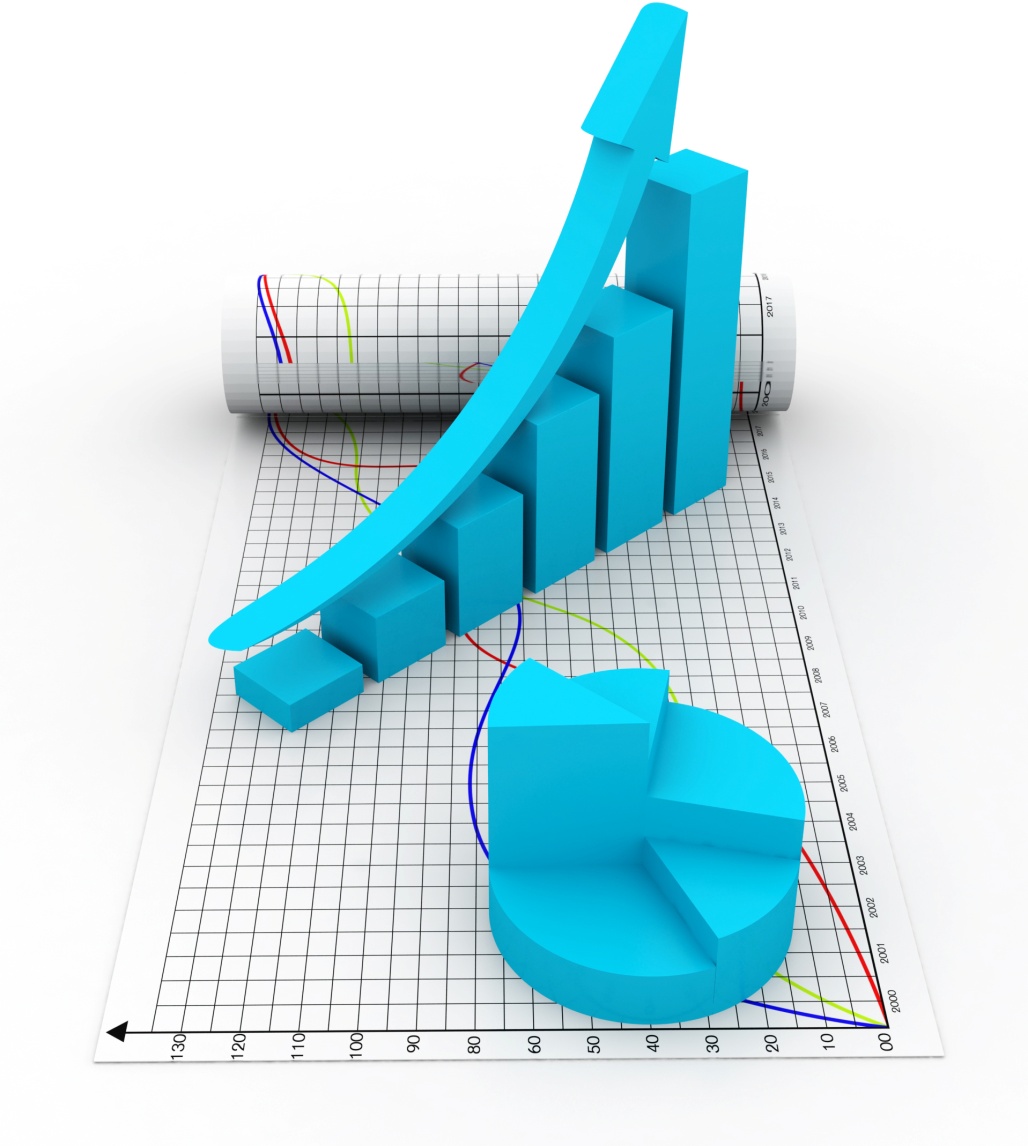 Launch your franchise
Powerful leadership environment
Attracts the top agents
Improves culture
Empowers industry leaders
sellstate.com | joinsellstate.com | sellstatesource.com
The Sellstate Pioneer growth Model
The Perfect Catalyst for Your Business
Pioneers
Owner
30%
70%
5%
5%
5%
5%
5%
5%
sellstate.com | joinsellstate.com | sellstatesource.com
The Winning Formula
Lifestyle | Freedom | Achievement
Aggressive commission structure
5% Passive Income through AAD
Best technology including Sellstate Power Suite, C.P. Technology, etc.
Strongest lead generation through Sellstate Power Suite
Excellent office environment
Excellent office culture
Excellent training and support
Top agents attracting top agents
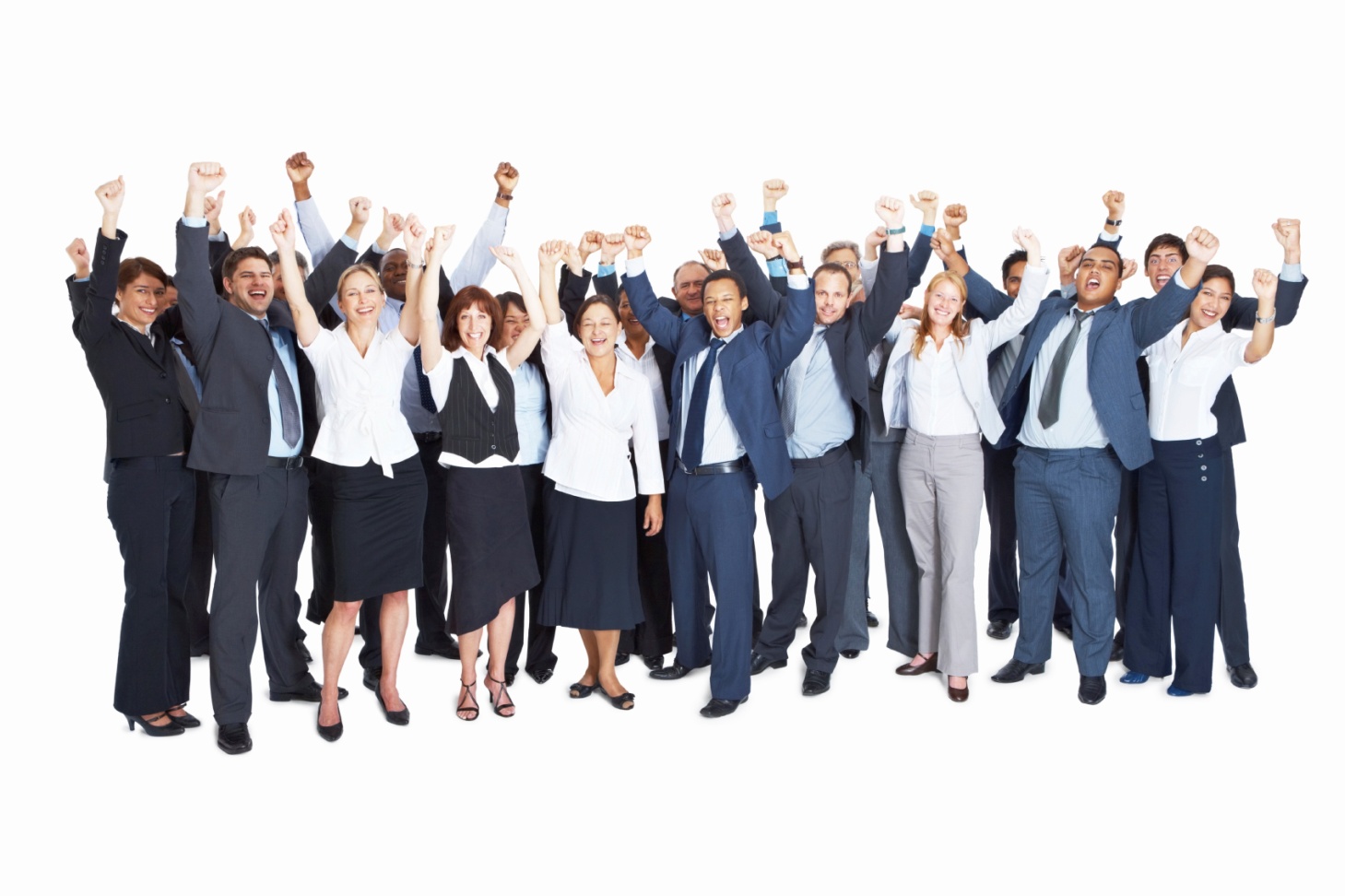 sellstate.com | joinsellstate.com | sellstatesource.com
presenter
email
Presenter Name
Presenter Email Addresses
thank you
We Don’t Apologize for Being the Best